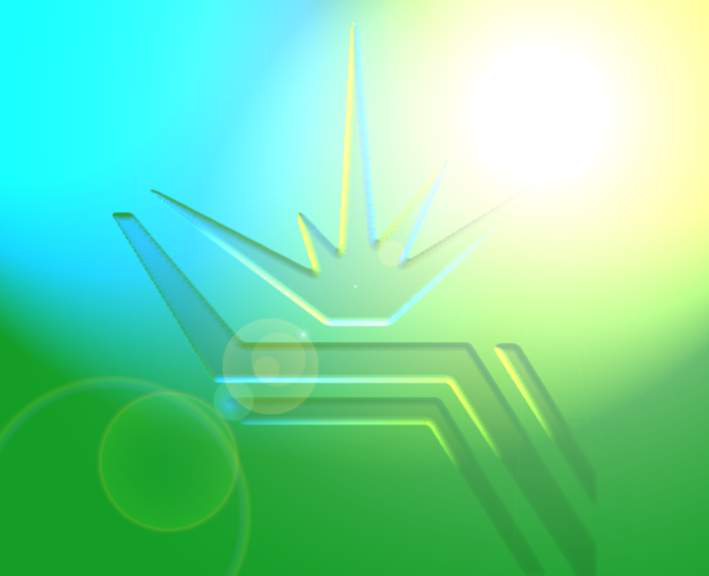 CBM Iron yoke and support design
11 2019, BINP,   M.Kholopov, A.Bragin, S. Pivovarov.
15.11.2019
PDR CBM Dipole Magnet
1
FAIR
15.11.2019
PDR CBM Dipole Magnet
2
3D Model of CBM Magnet and cryosystem
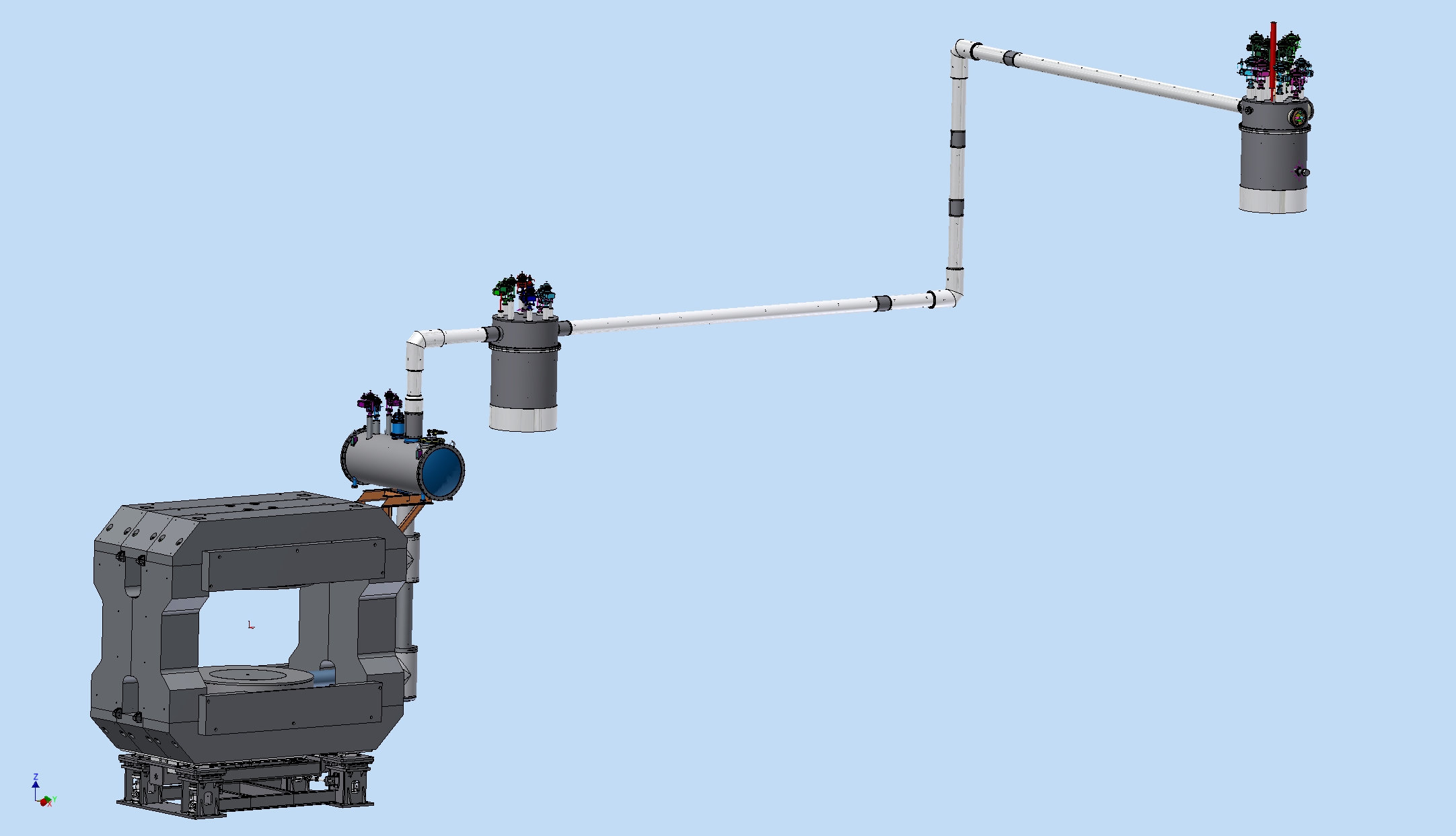 Feed Box (m=1160kg, D=1100mm, H=2370mm)
Cryostat,
TL, magnets  (m=7850kg)
Branch Box (m=1560kg, D=1100mm, H=2680mm)
He transfer
Line (30kg*m)
Iron Yoke (m=145412kg)
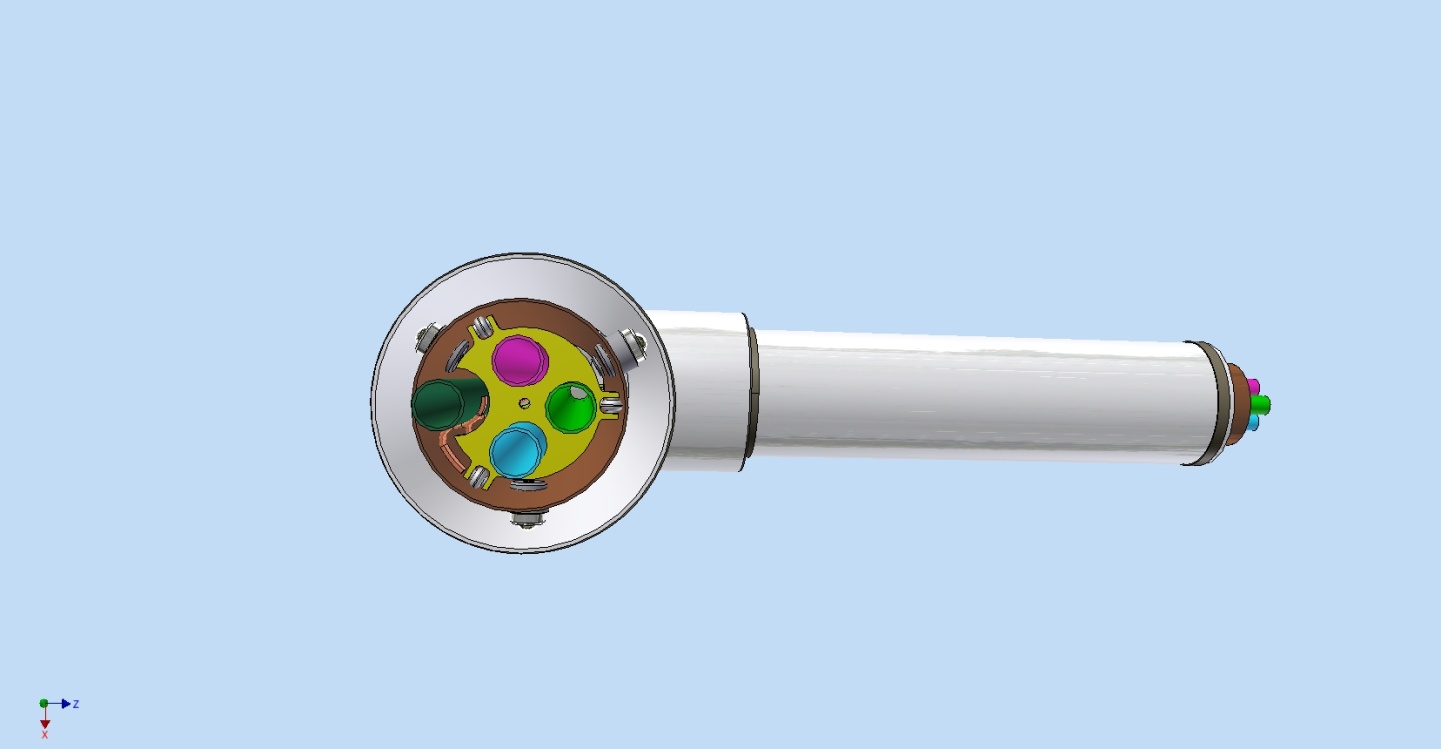 Coil (m=1479kg)
Support                (m= 4480 kg)
15.11.2019
PDR CBM Dipole Magnet
3
3D Model of CBM Magnet (new design)
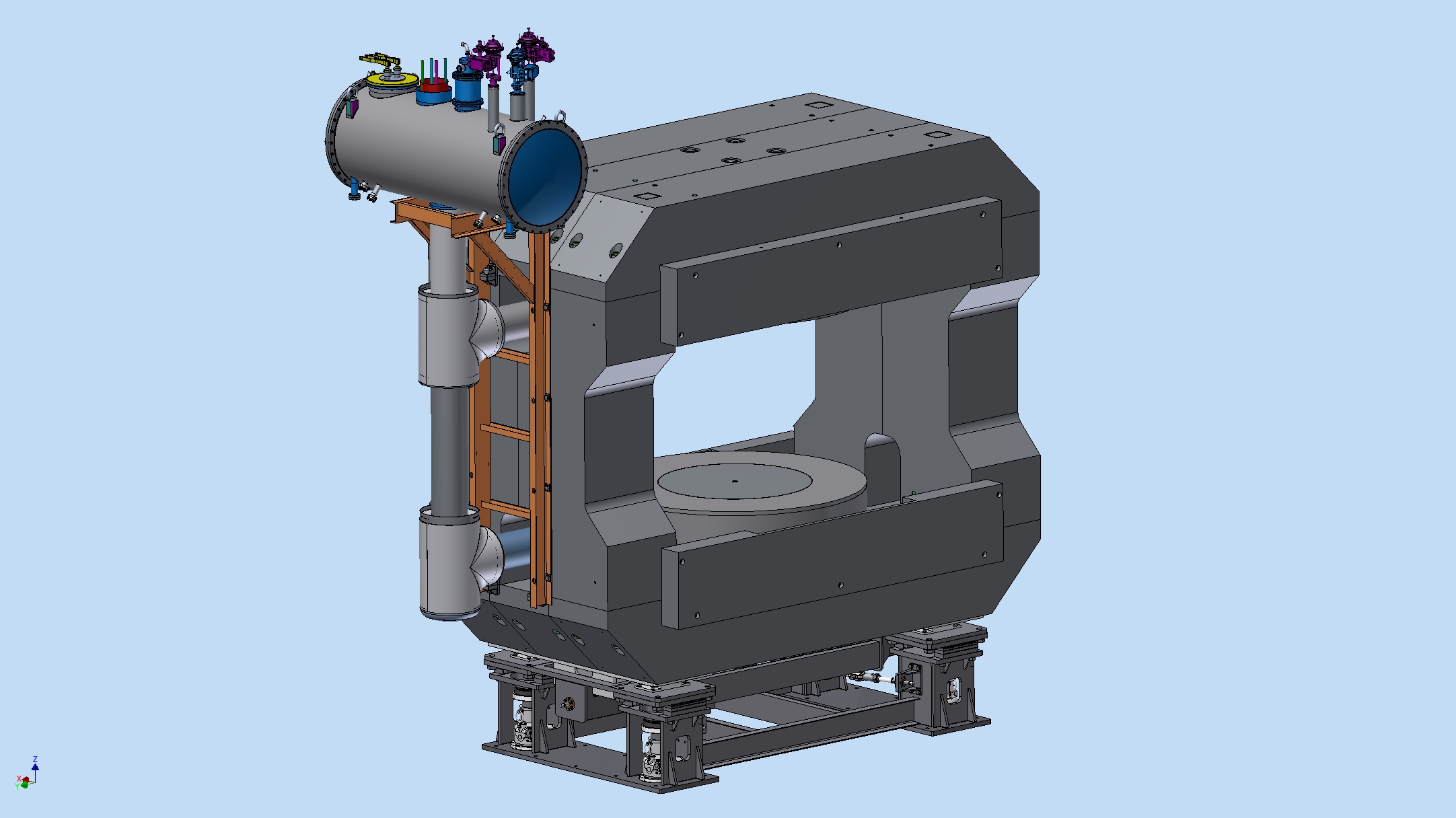 2
Support       m= 4480 kg
Iron Yoke    m=145412kg
Coils             m=3100kg
Cryostat       m=940kg
Cryostats TL m=710kg

The support’s load  – 154 tons
4
3
5
1
15.11.2019
PDR CBM Dipole Magnet
4
Iron Yoke and supports drawing
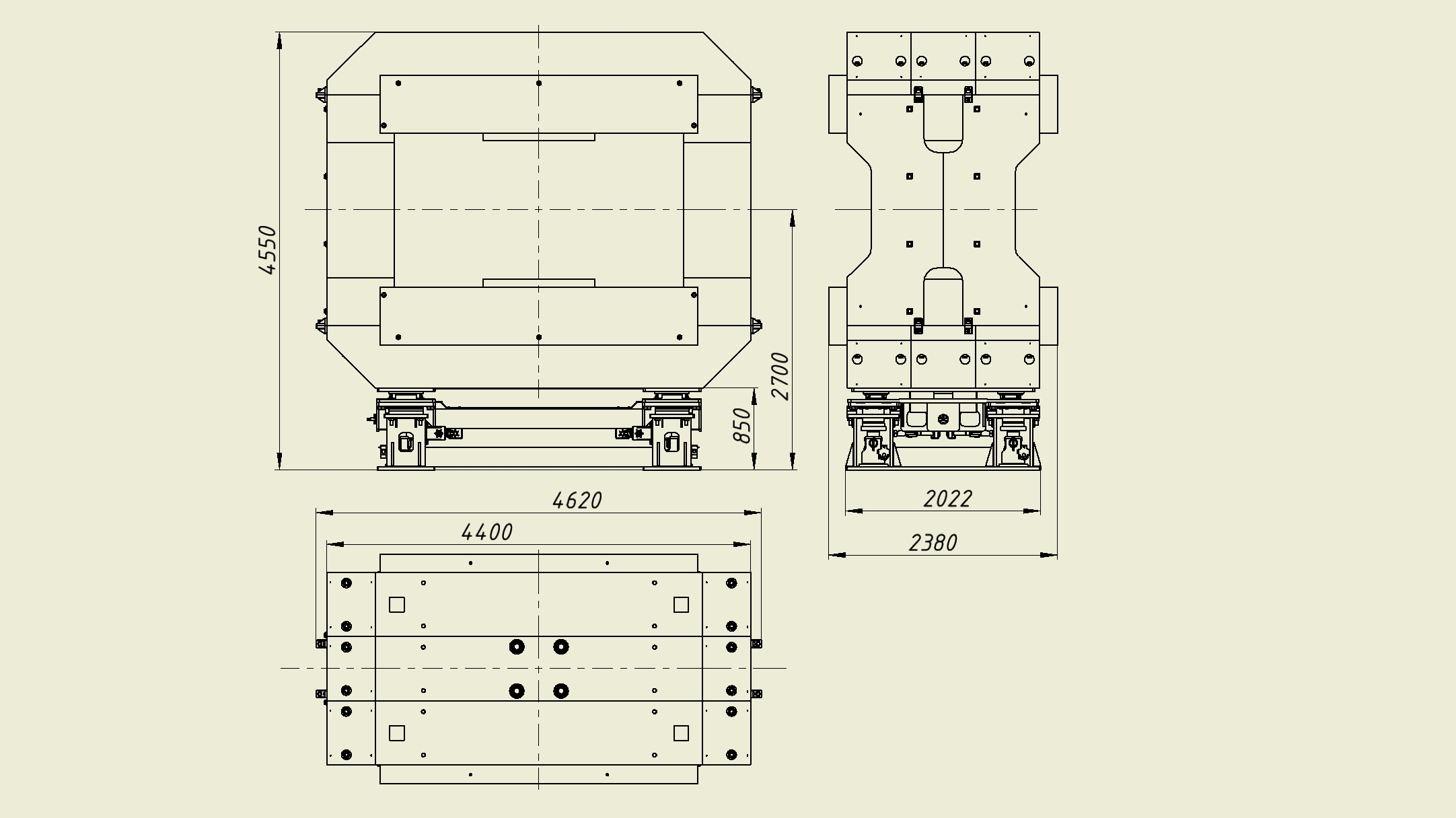 Weight and size
m= 150000 kg
L=4620mm
W=2380mm
H=4550mm
15.11.2019
PDR CBM Dipole Magnet
5
Iron Yoke 3D Model
Top beam
13551 kg
Geodetic platform
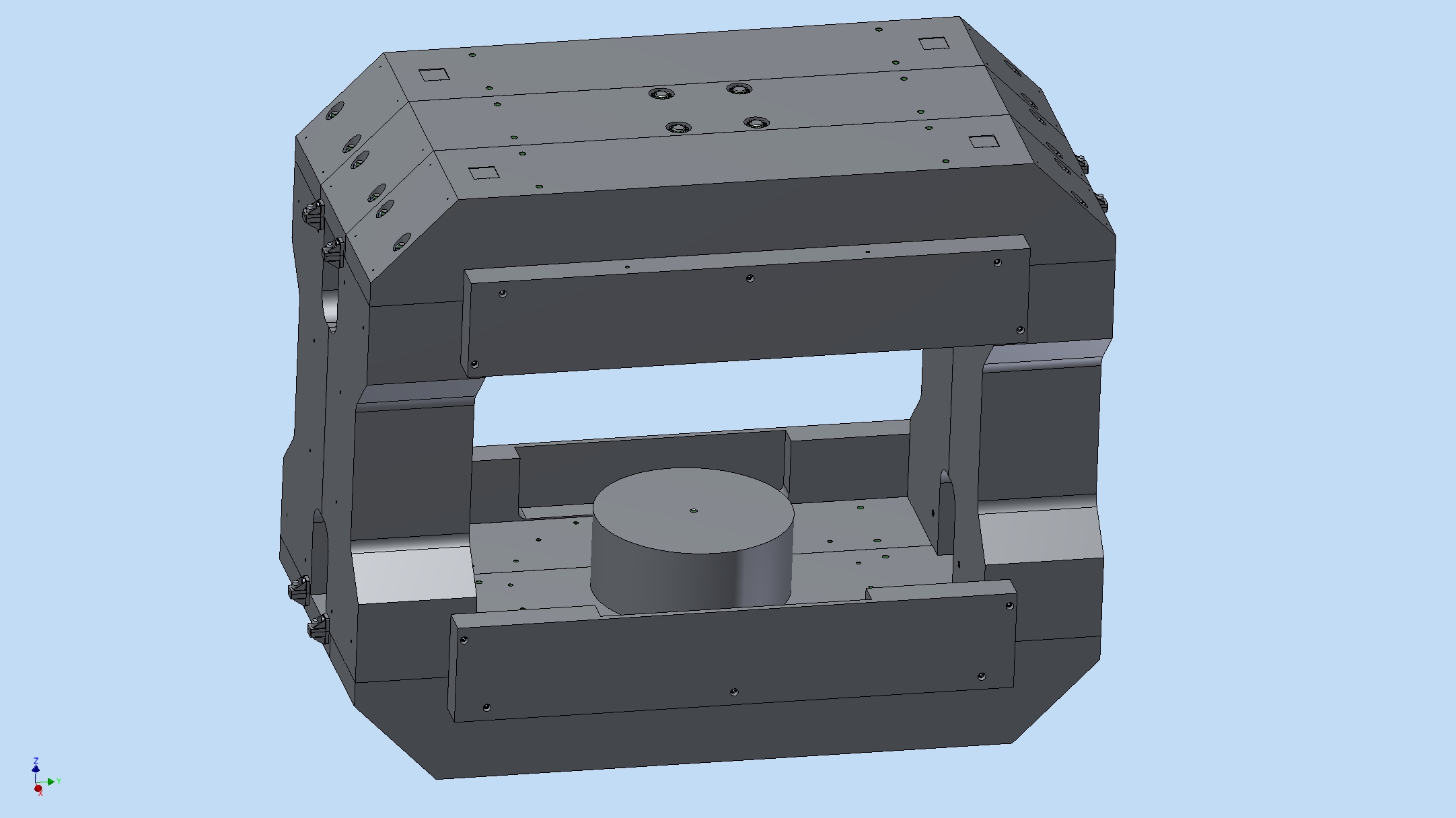 Central beam
13594 kg
Geodetic holes
Rack
10335 kg
Pole 
3967 kg
Mounting bracket
Screen
2214 kg
15.11.2019
PDR CBM Dipole Magnet
6
Iron Yoke and supports drawing
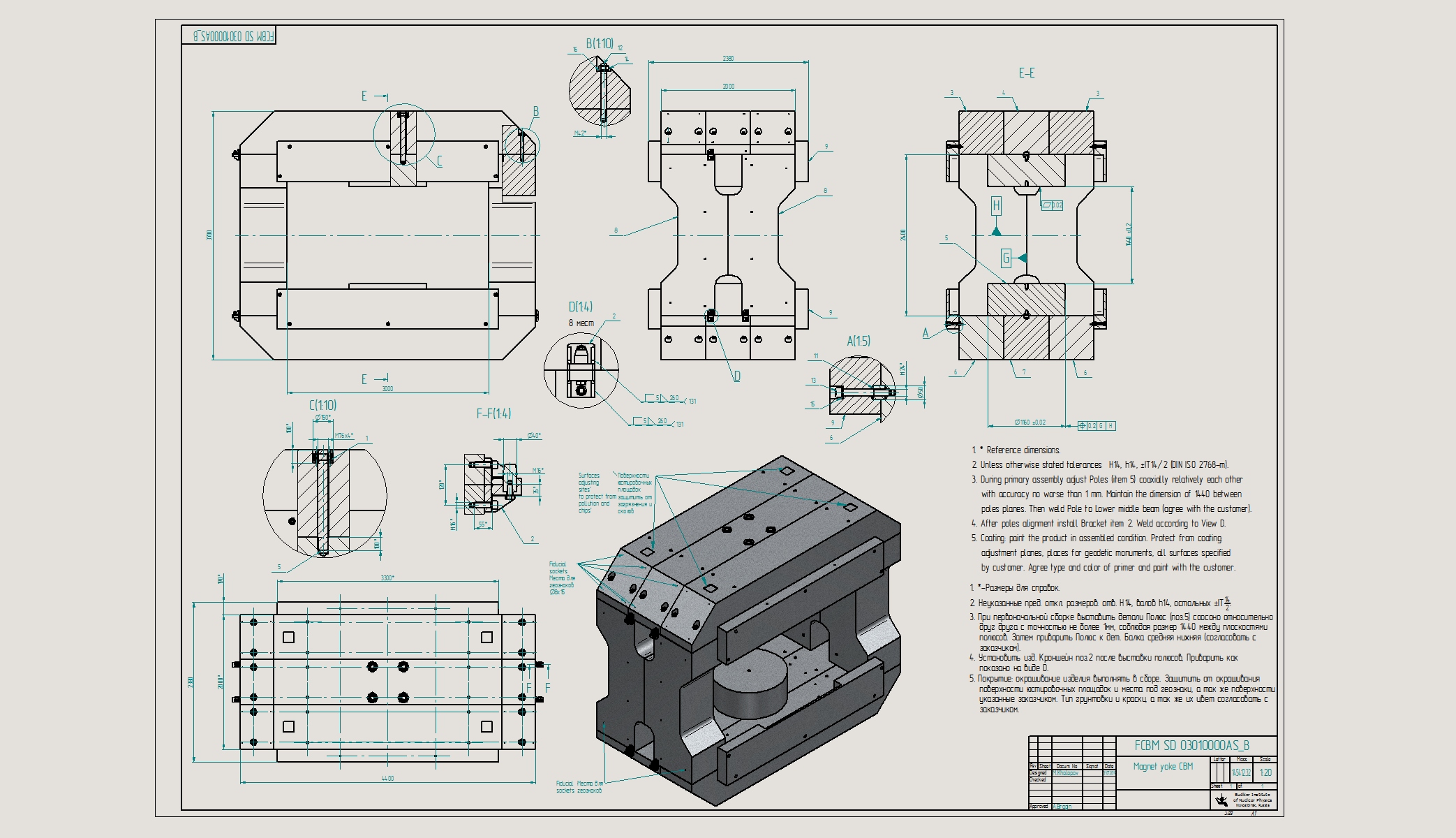 Weight and size
-m= 145412 kg
-L=4440mm
-W=2380mm
-H=3700mm
15.11.2019
PDR CBM Dipole Magnet
7
Iron Yoke production drawing
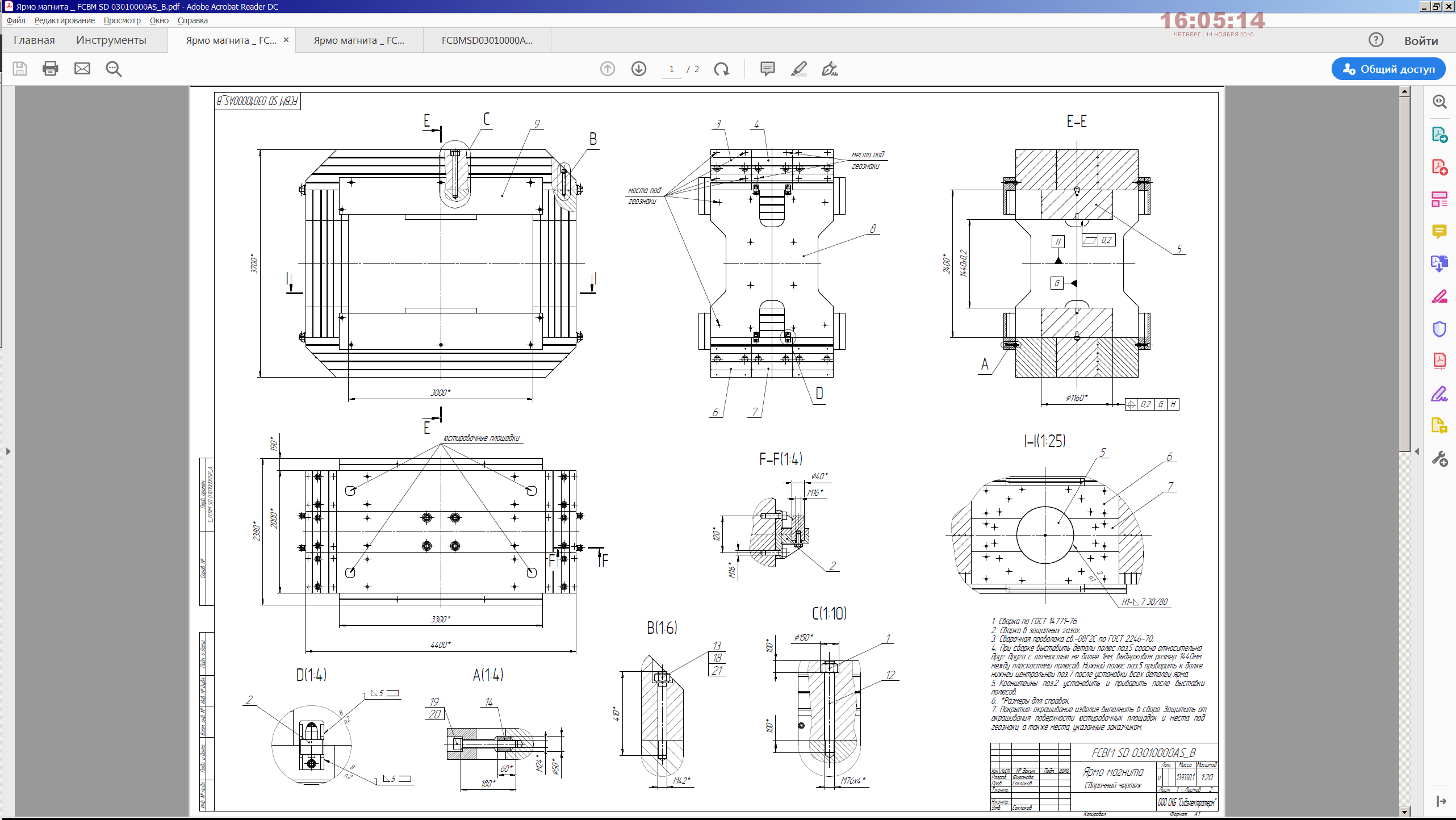 Drawings are processed in technologists and prepared for translation.
15.11.2019
PDR CBM Dipole Magnet
8
Iron Yoke production drawing
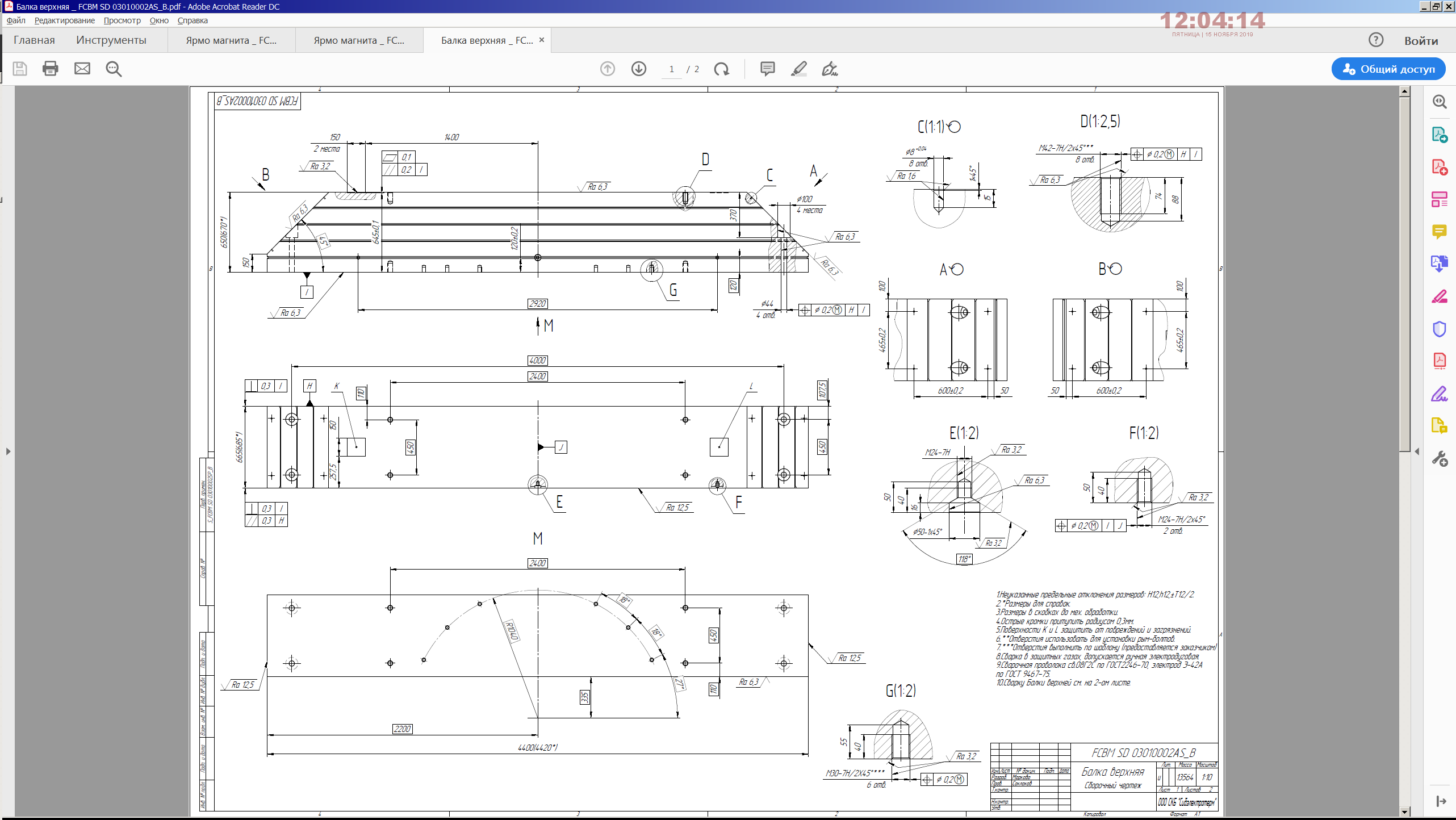 Top beam
An example of the implementation of the yoke of sheet material.
15.11.2019
PDR CBM Dipole Magnet
9
Iron Yoke production drawing
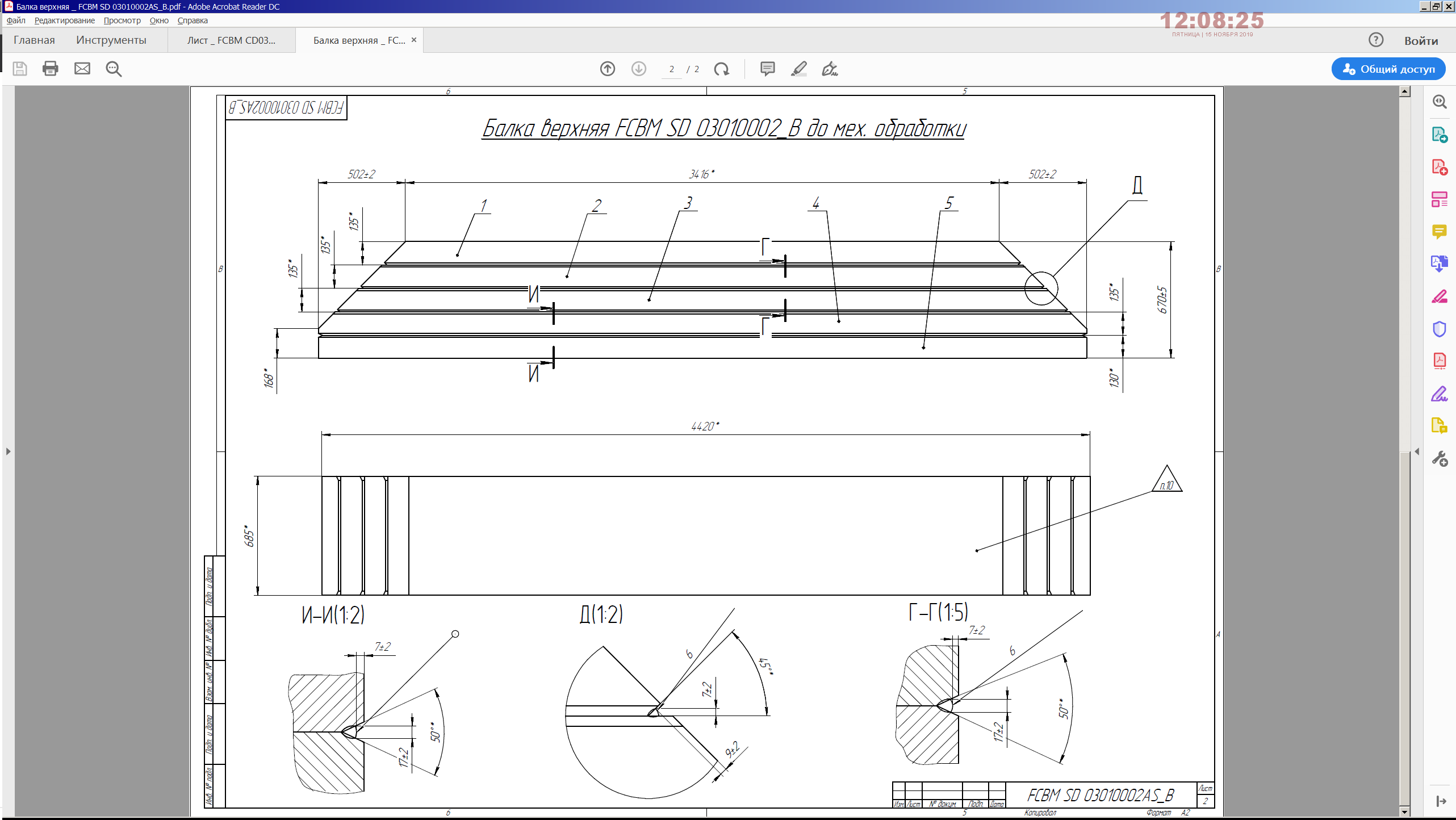 Detail - Top Beam to the machining, allowance for processing 10 mm.
An example of the implementation of the yoke of sheet material.
15.11.2019
PDR CBM Dipole Magnet
10
Iron Yoke production drawing
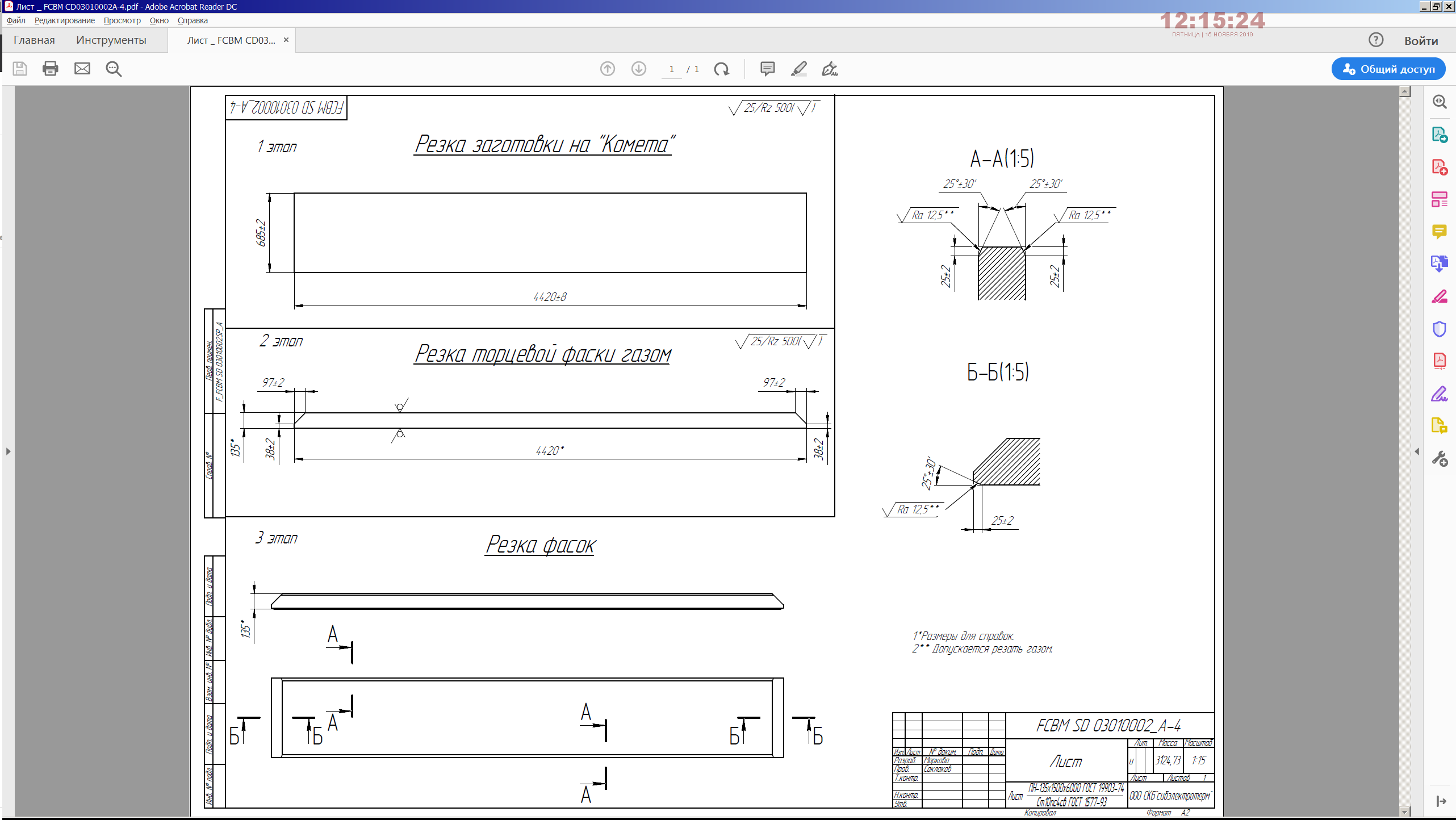 Cutting the blanks from a sheet
First step
Second step
End chamfer cutting
Third step
Cutting chamfers for welding
Sheet
An example of the implementation of the yoke of sheet material.
15.11.2019
PDR CBM Dipole Magnet
11
CBM Magnet support
Iron yoke
Fixation plate
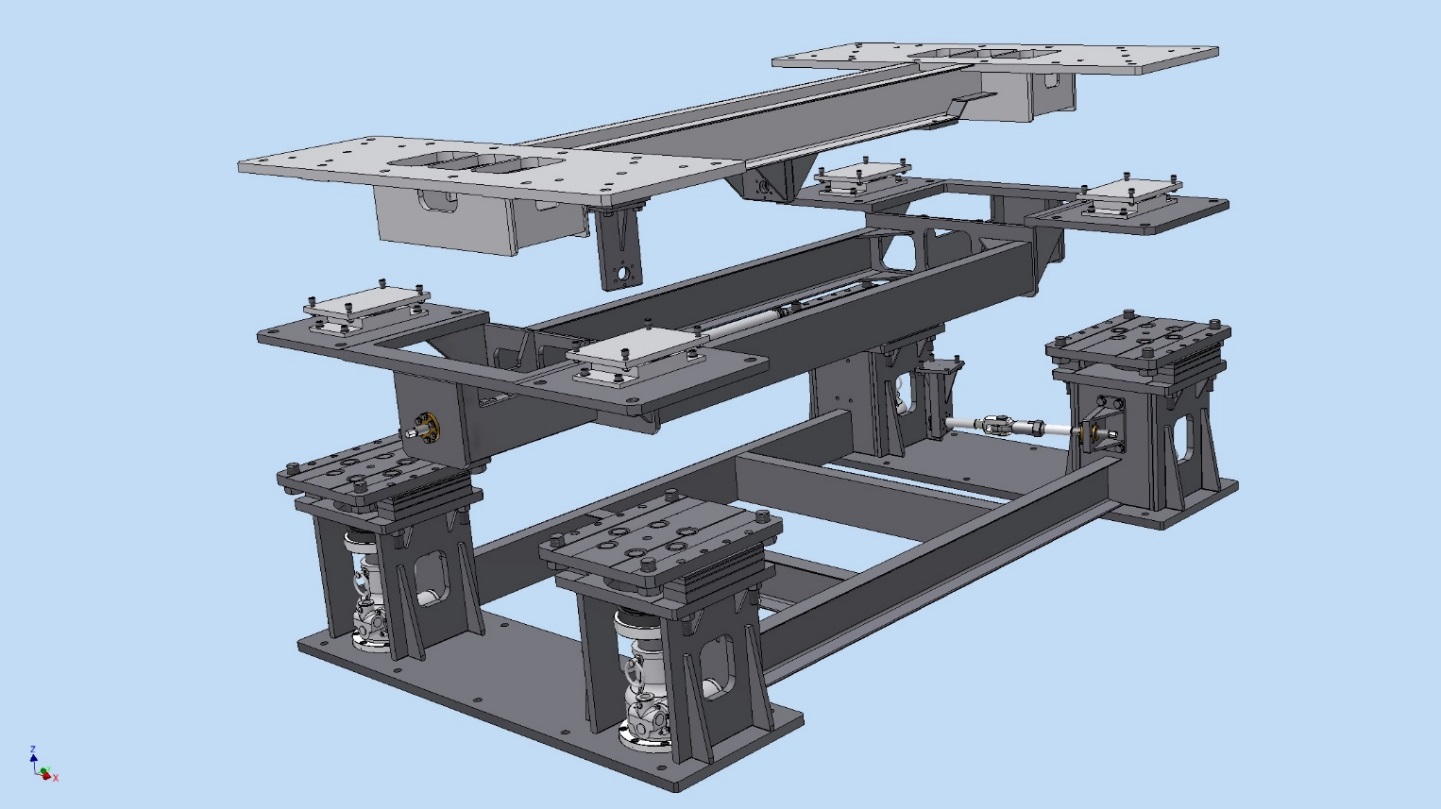 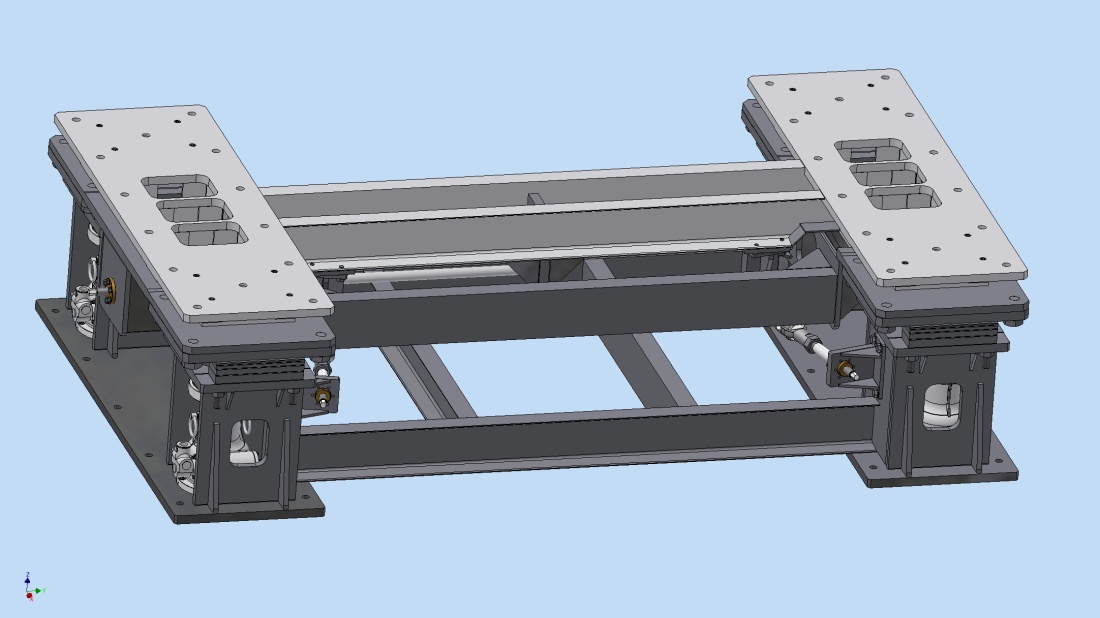 Top frame
Magnet supports alignment tools
Intermediate frame
- Position accuracy: ± 0.5 mm (meeting in December 2018)
- Orientation accuracy (roll): ± 0.5 mrad 
-Also, this design allows rotation around vertical axis ± 0.5 ⁰
-The gimbals has a fixation and alignment tool
Screw jack Rack
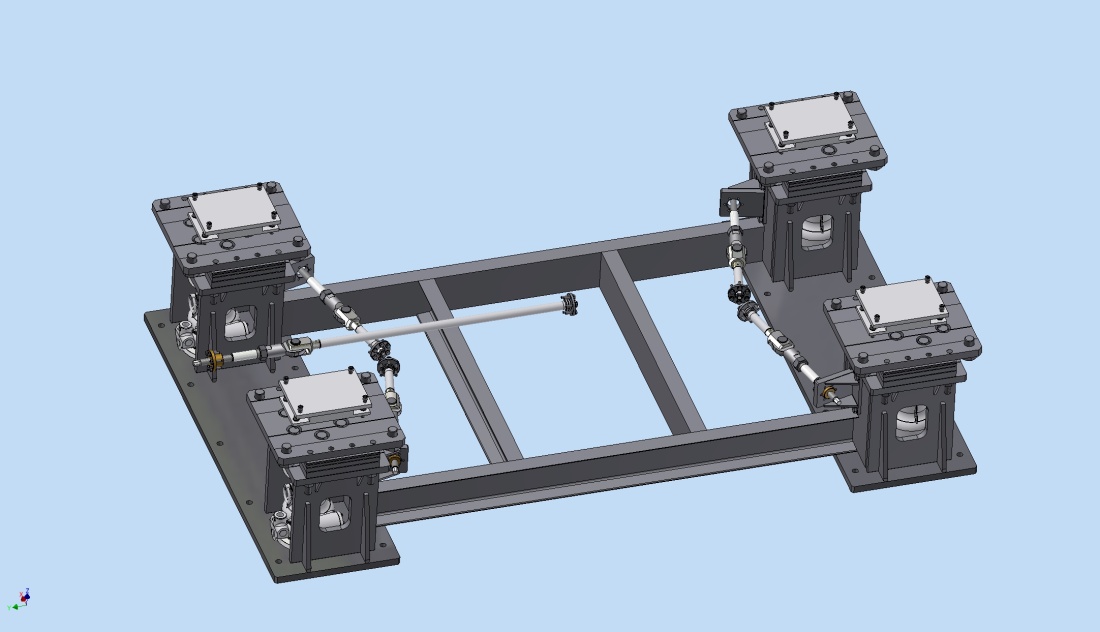 Weight and size
Sliding support
Gimbal longitudinal
m= 4480 kg
2022x3470x850mm
move in 3D ±40mm
Rotation top frame ±4⁰ 
Loading capacity 200000 kg
strength class of fasteners - 8.8
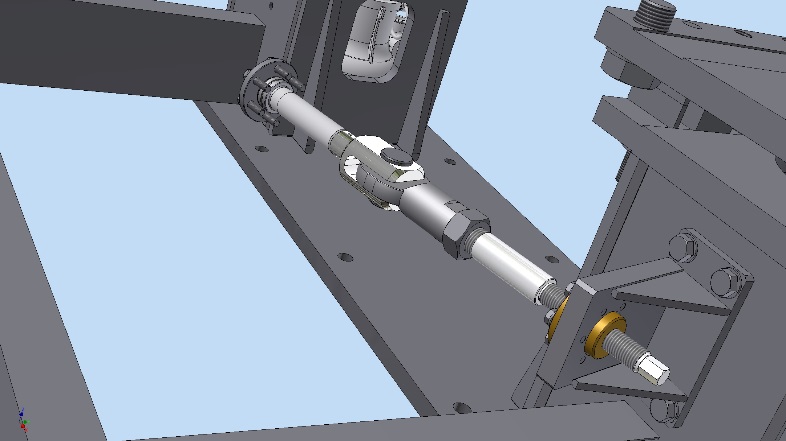 Swivel bearing
Cross gimbal
15.11.2019
PDR CBM Dipole Magnet
12
Magnet supports drawing
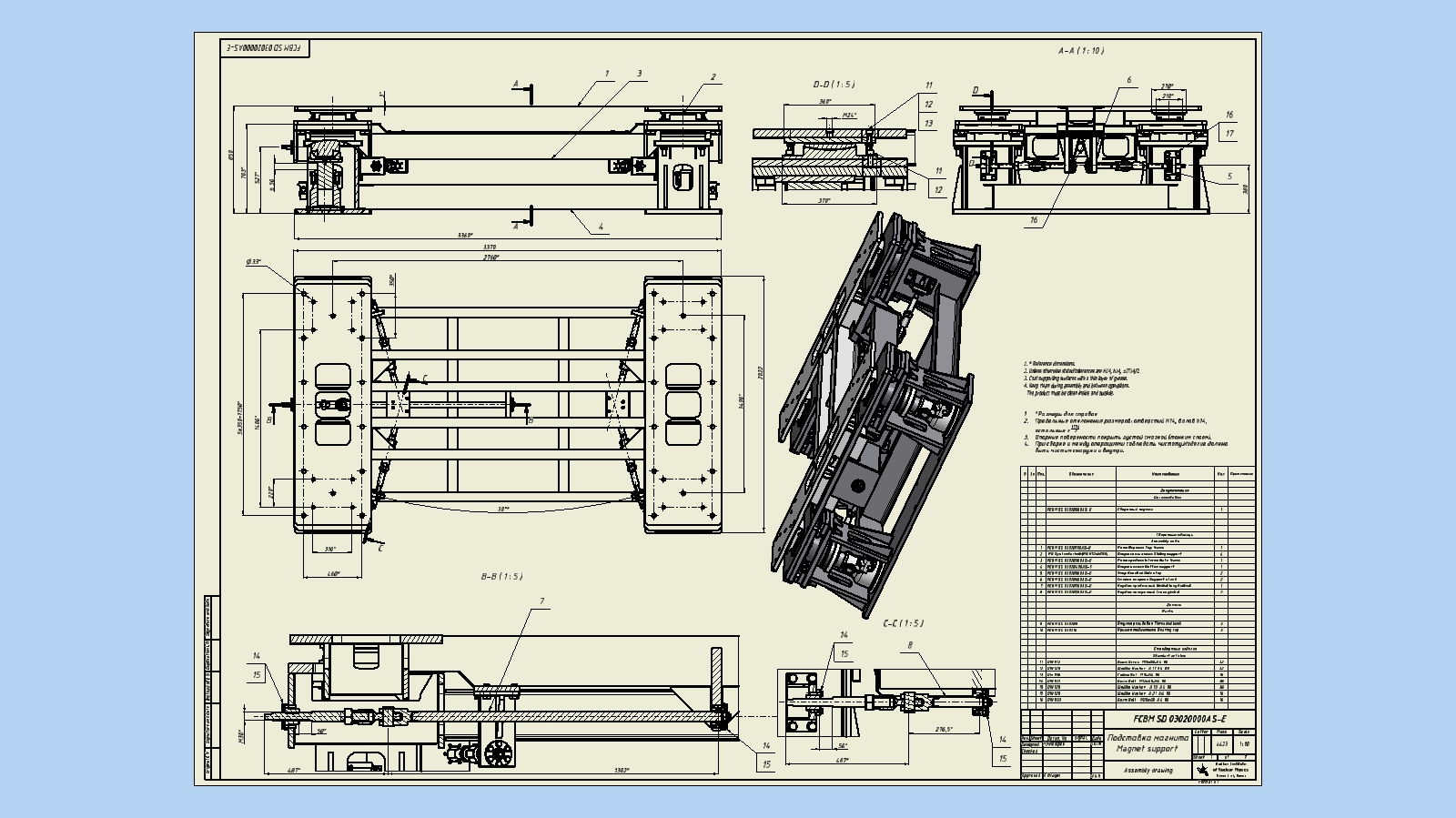 15.11.2019
PDR CBM Dipole Magnet
13
Bottom supports drawing
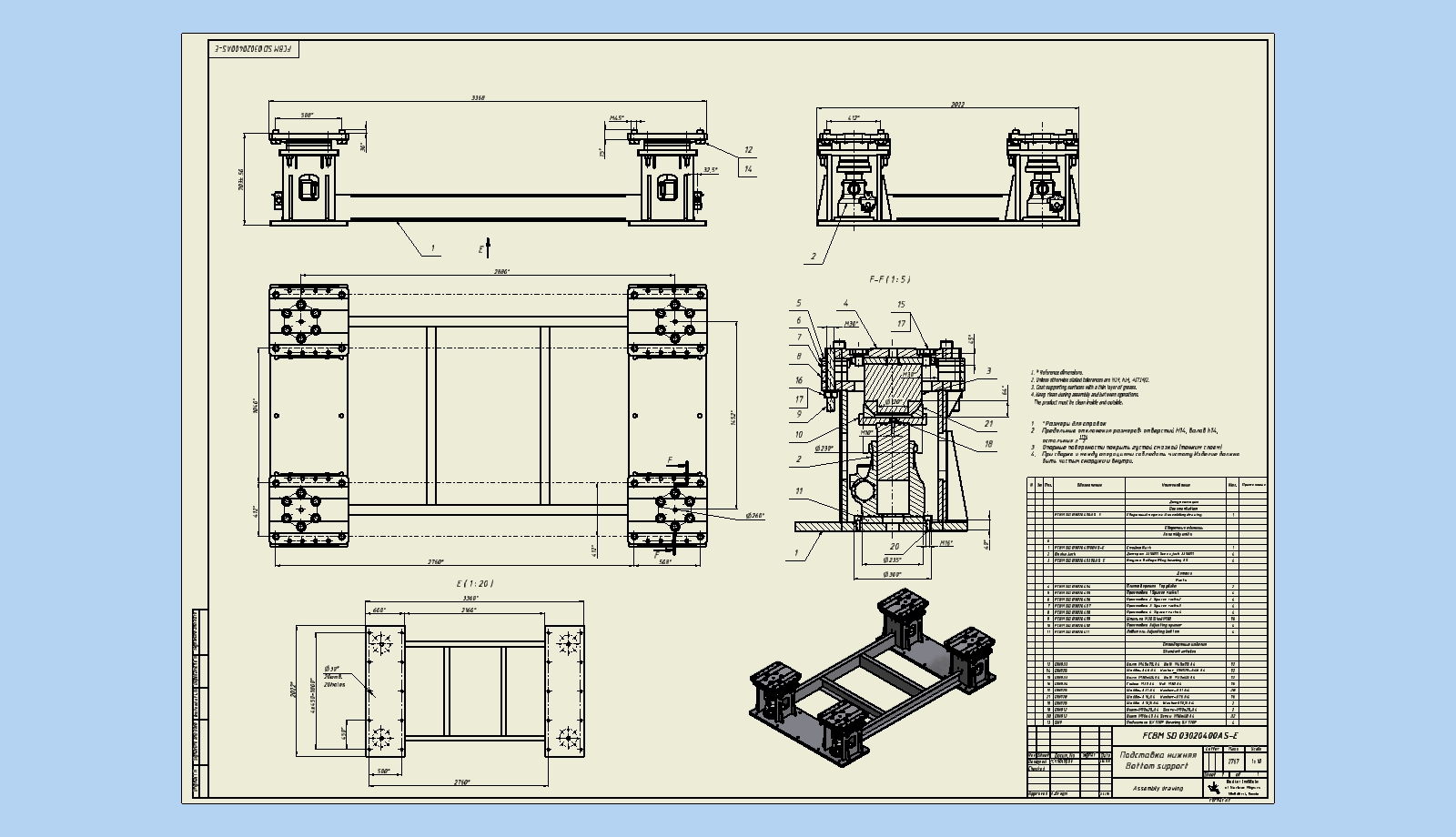 15.11.2019
PDR CBM Dipole Magnet
14
Intermediate frame drawing
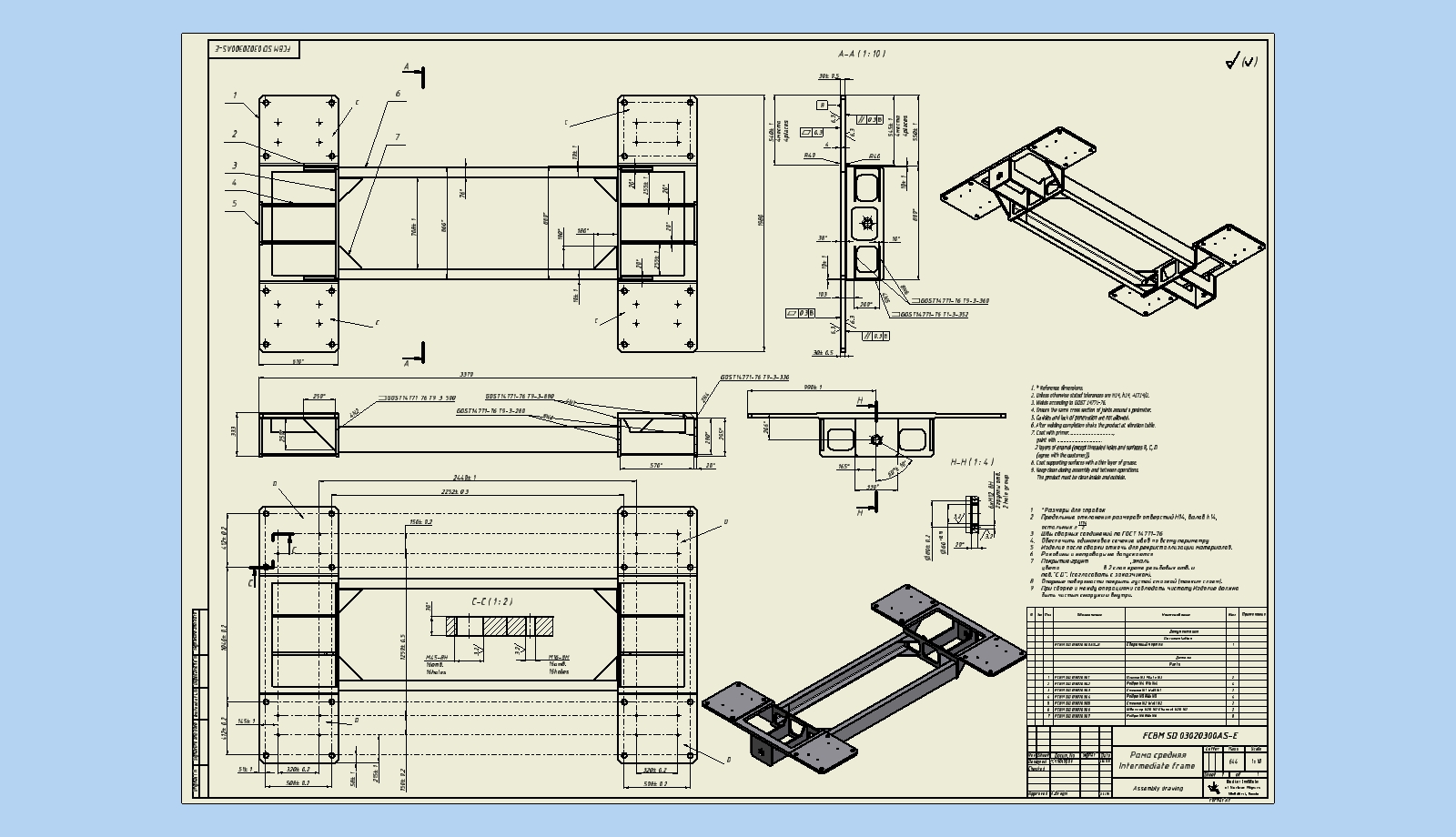 15.11.2019
CDR CBM Dipole Magnet
15
Top frame drawing
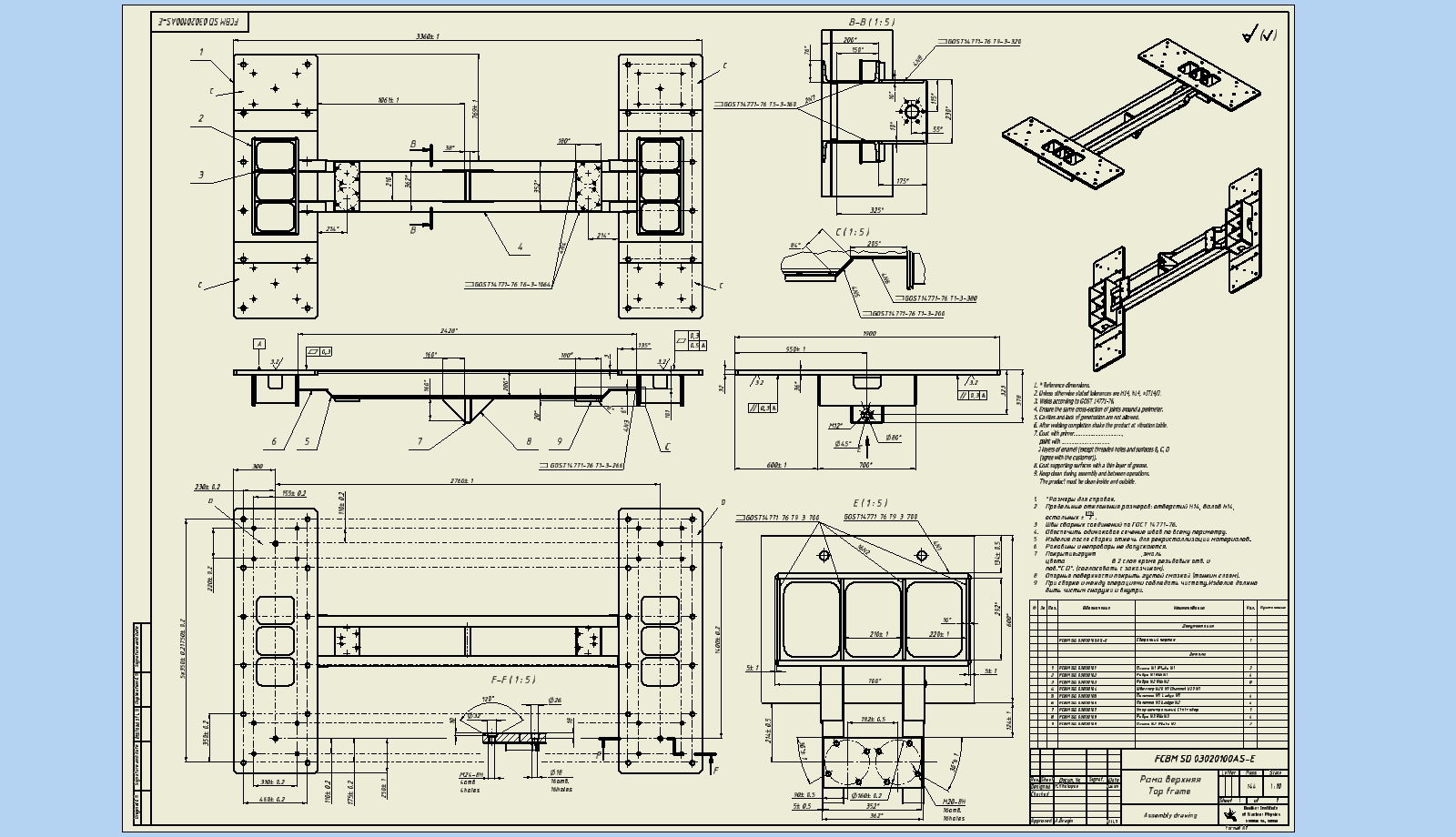 15.11.2019
PDR CBM Dipole Magnet
16
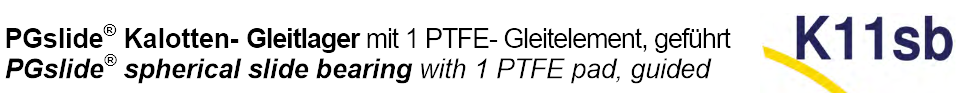 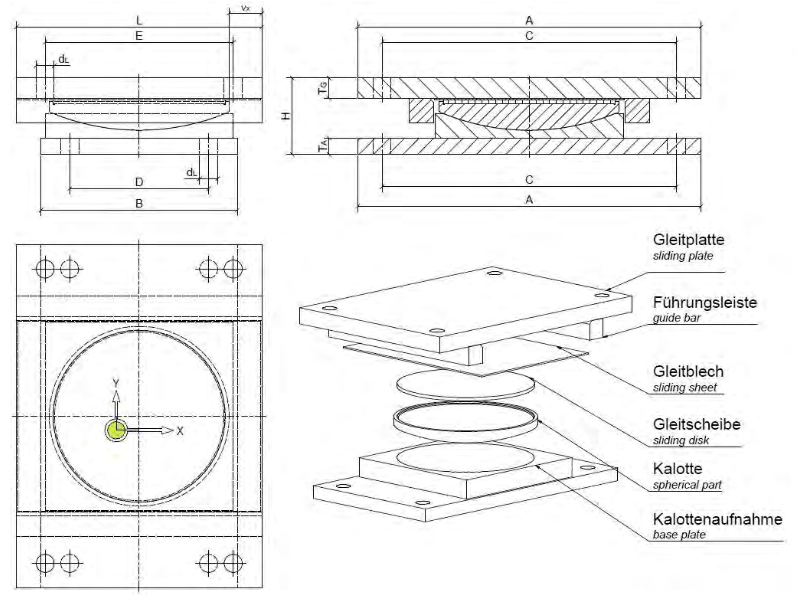 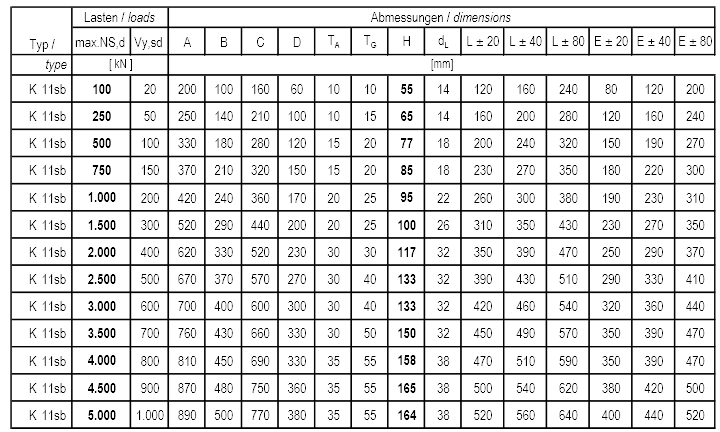 PTFE plate can be replaced with radiation resistant material. For example bronze with lubrication.
PTFE bearings are maintenance-free, this also applies to lubricated PTFE bearings; 
Very Low Friction Constant
For the sake of simplicity, the following friction constants may be assumed under optimum installation conditions:
PTFE bearing, not lubricated about max. μ = 0.1
PTFE bearing, lubricated about max. μ = 0.04
The PTFE slidingplates are absolutely corrosion resistant, re-sistant against chemicals and aging. The steel parts of the bearings are by standard sandblasted and provided with a zinc phosphate coating. Upon request, all usual corrosion protection processes are of-fered, including hot galvanizing. Versions made of special steel alloys or stainless steel on request
15.11.2019
PDR CBM Dipole Magnet
17
Fastener strength tablet
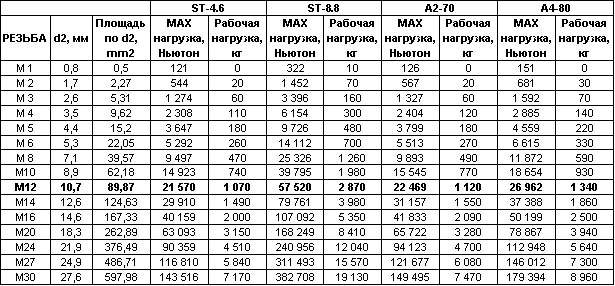 class of fasteners
Thread
MAX load,
N
Work load,
kg
MAX load,
N
Work load,
kg
MAX load,
N
Work load,
kg
MAX load,
N
Work load,
kg
15.11.2019
PDR CBM Dipole Magnet
18
Screw jack Rack : design and calculation
Spherical bearings
(GX120FDIN ISO12240-2) loading capacity 1430kN
2767 kg
Bottom support
1515 kg
Screw jack
Osaka Jack Co JJ10011
loading capacity 1000kN
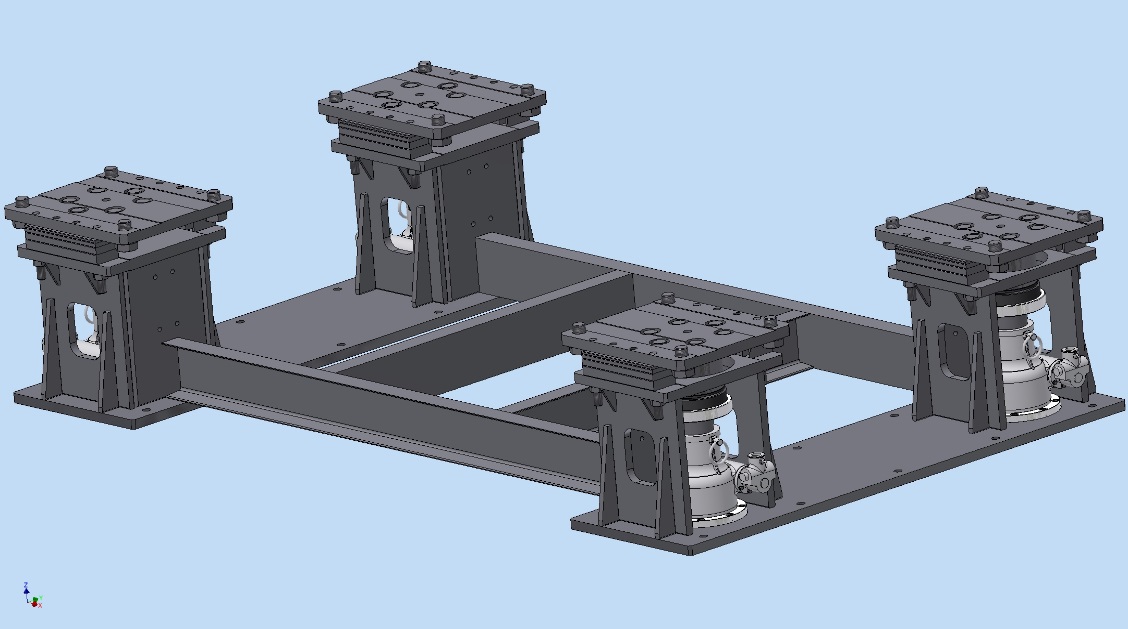 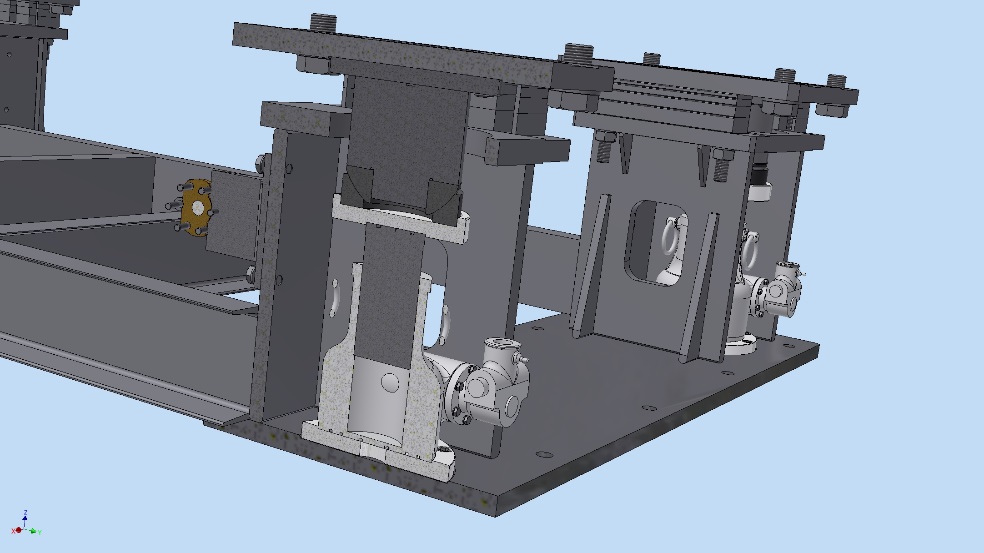 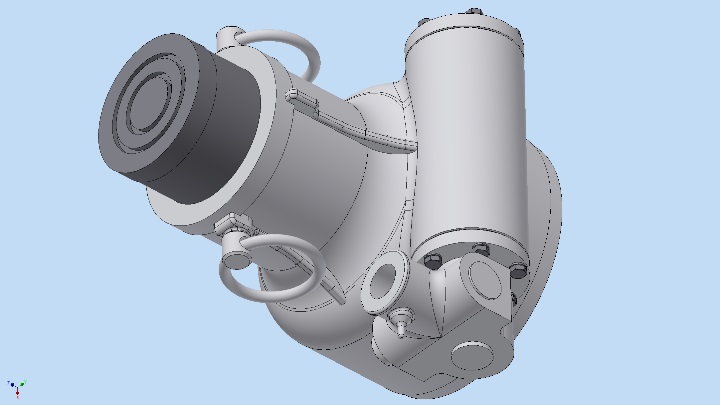 Stress
375 kN
Deformation
Margin
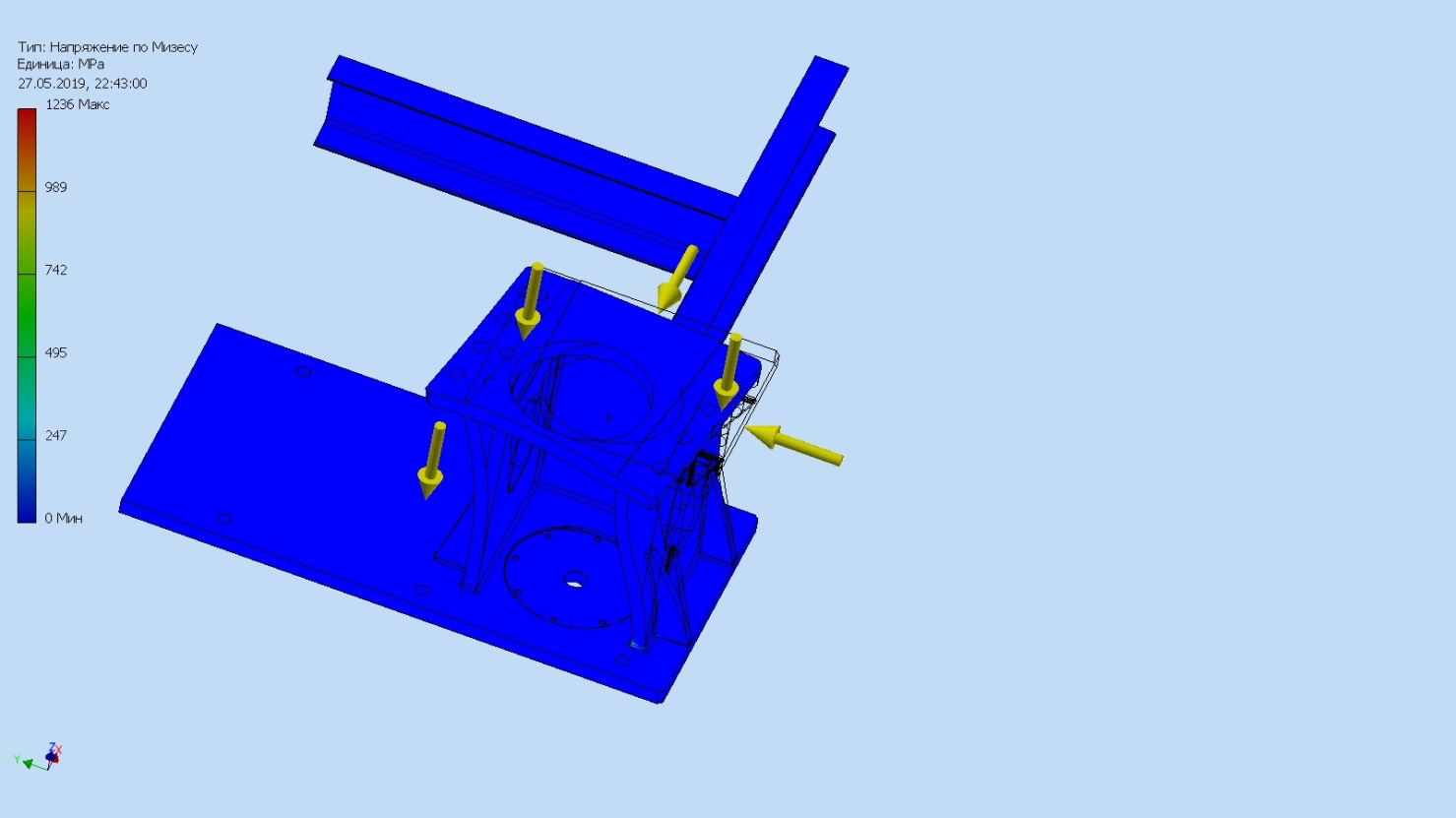 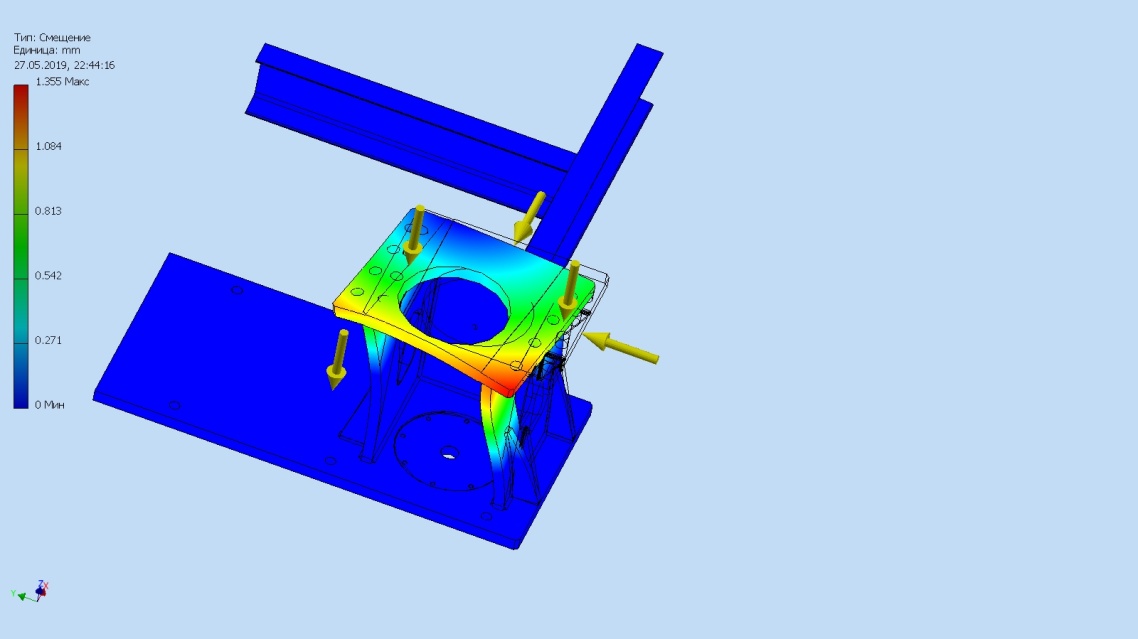 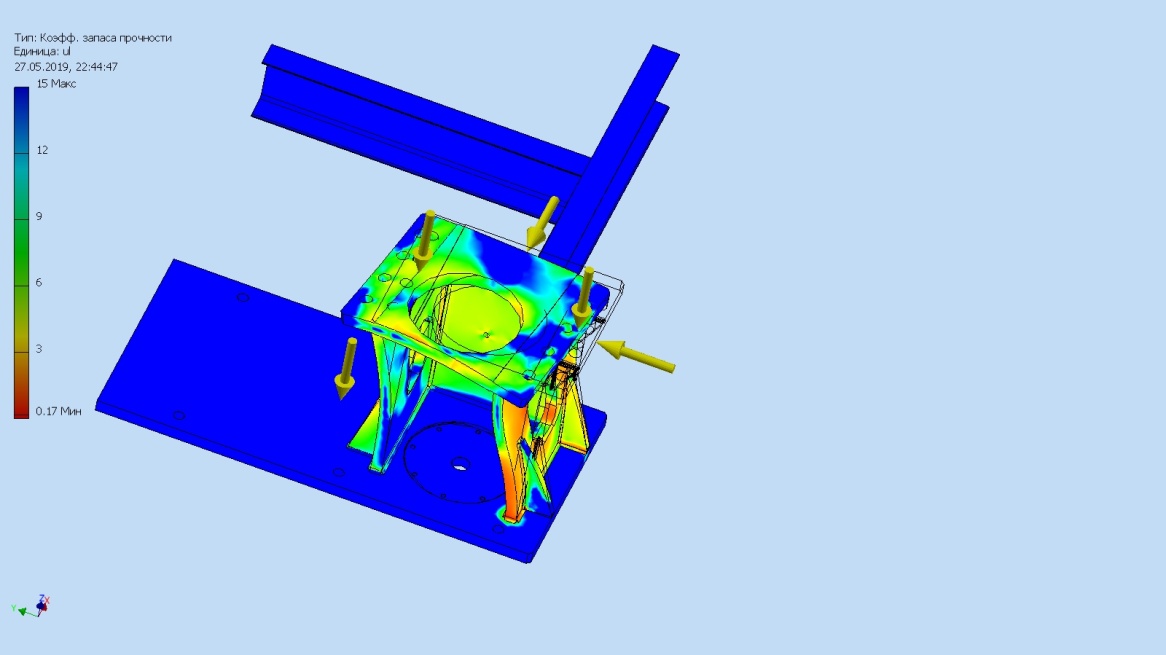 G
200 kN (seismic load - 12%m)
The bottom support is designed for a load of 200 tons and additionally added seismic hazar (20 tons)
15.11.2019
PDR CBM Dipole Magnet
19
Screw jack Rack : design and calculation
750 kN
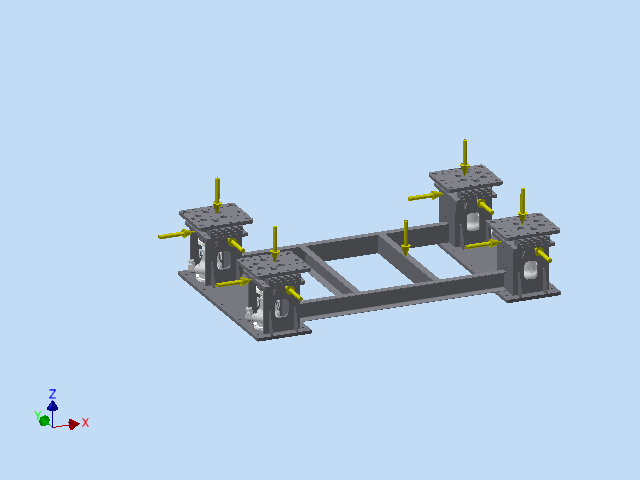 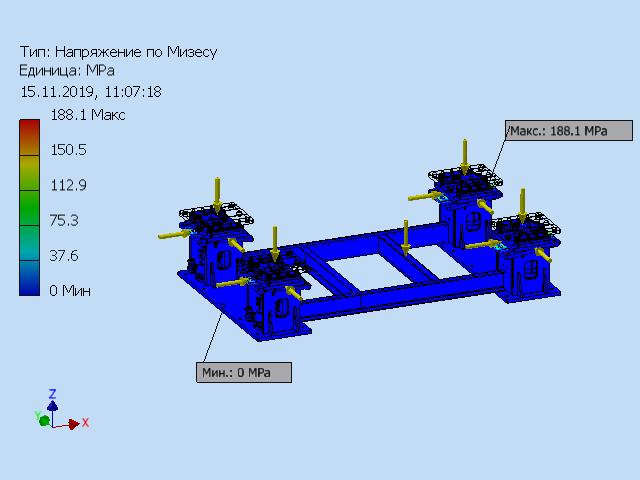 Stress
G
200 kN (seismic load - 12%m)
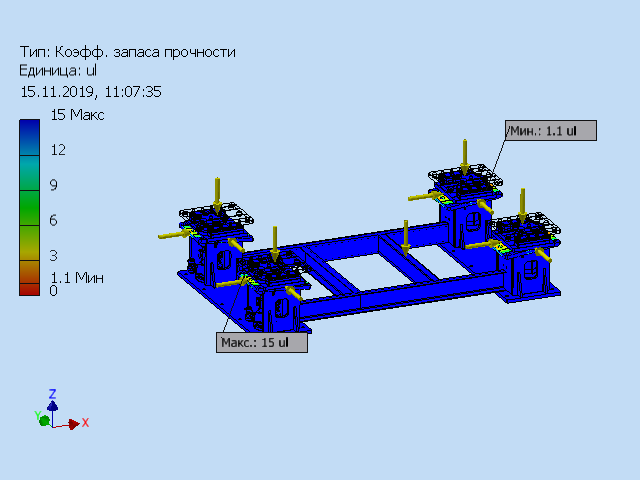 Margin
The bottom support is designed for a load of 200 tons and additionally added seismic hazar (20 tons)
15.11.2019
PDR CBM Dipole Magnet
20
Intermediate frame : design and calculation
644 kg
Stress
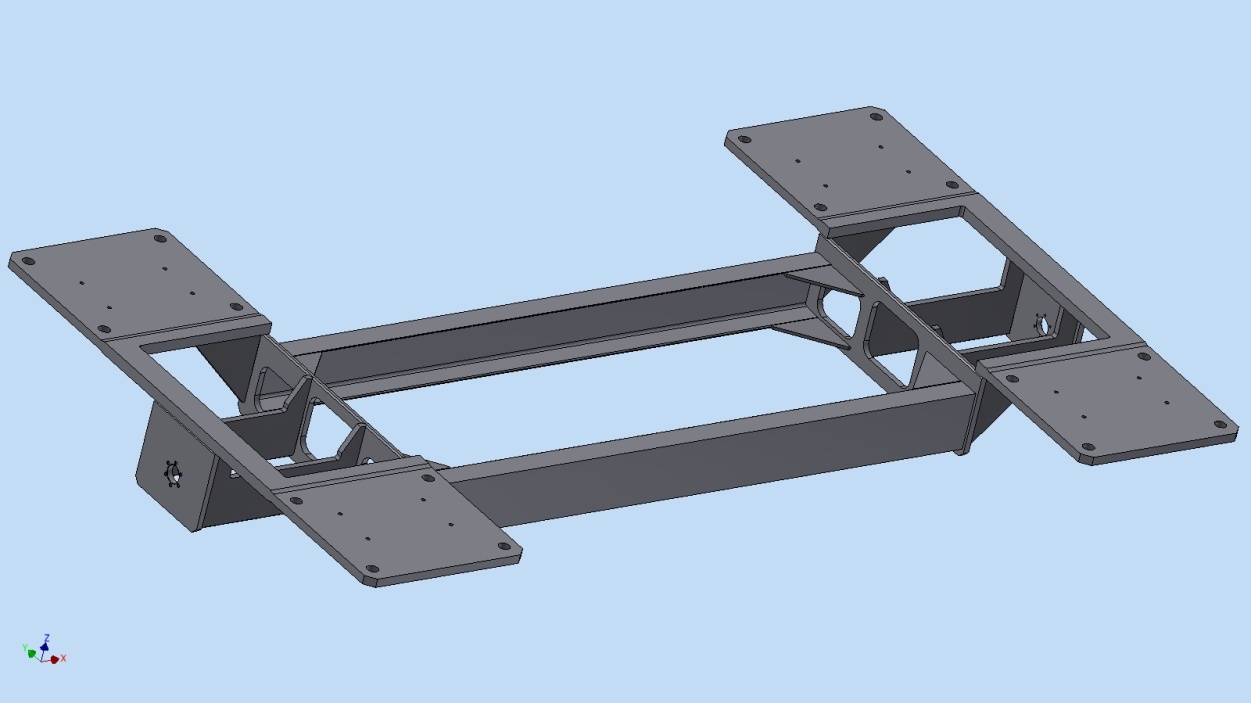 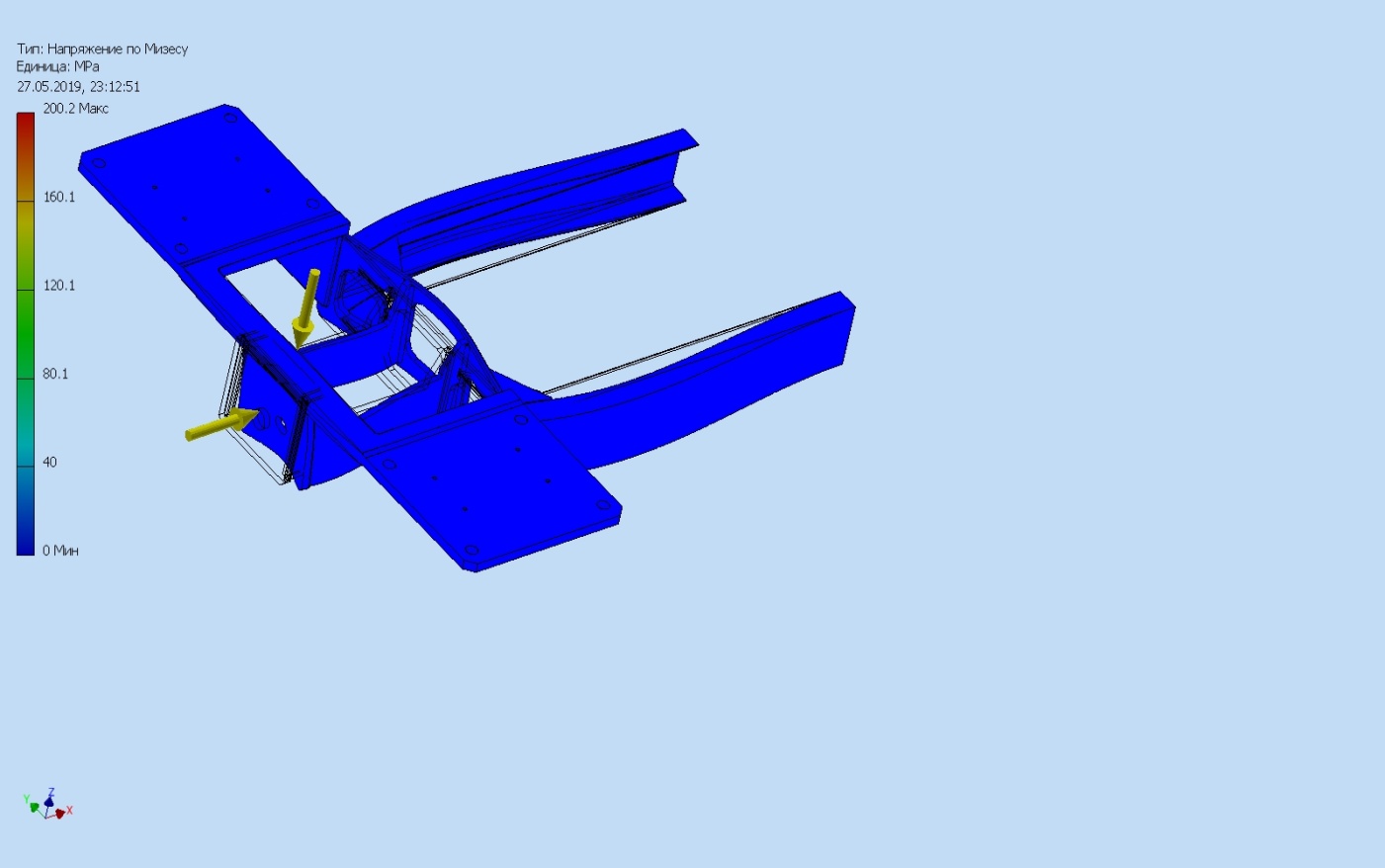 G
opening limits the movement of the Top frame
200 kN (seismic load - 12%m)
Deformation
Margin
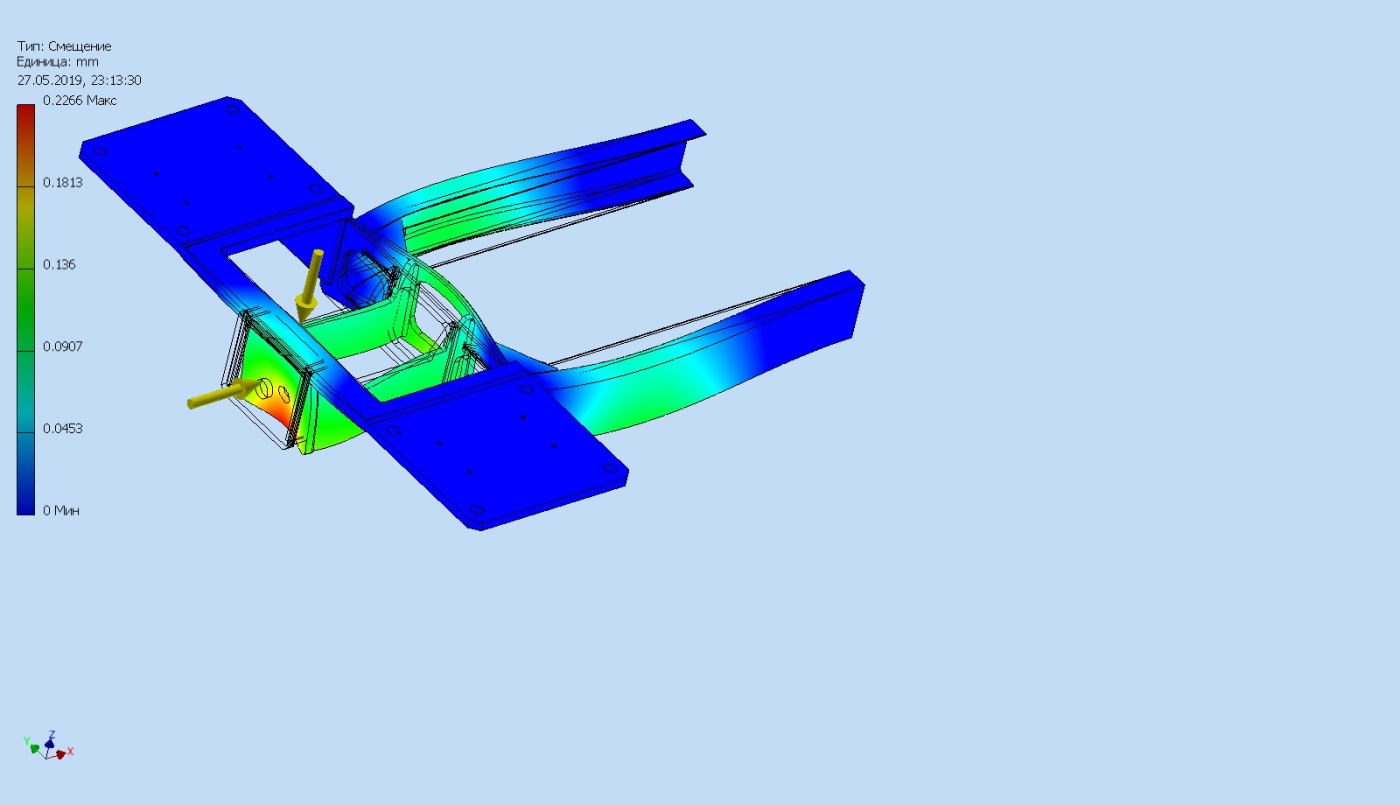 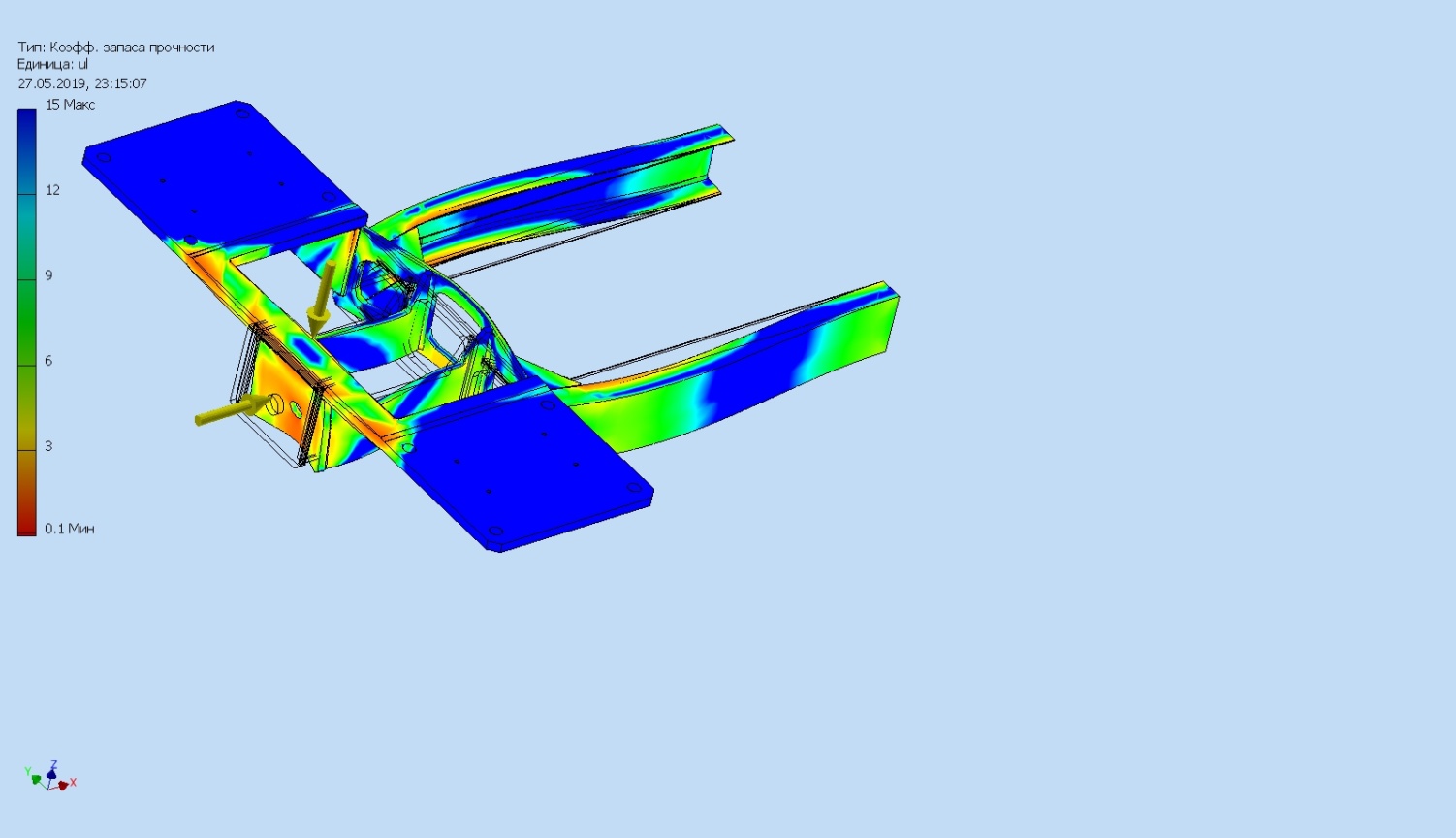 The intermediate frame is designed for seismic load which acts from the gimbal longitudinal (20 tons)
15.11.2019
PDR CBM Dipole Magnet
21
Top frame : design and calculation
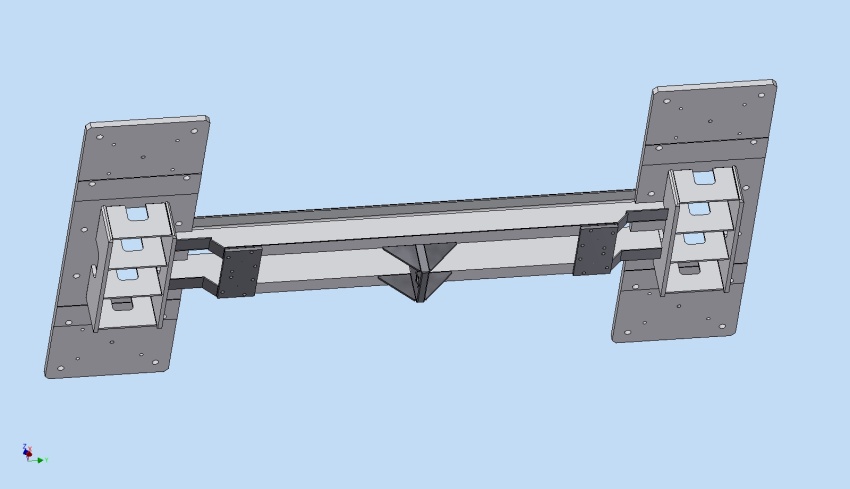 744 kg
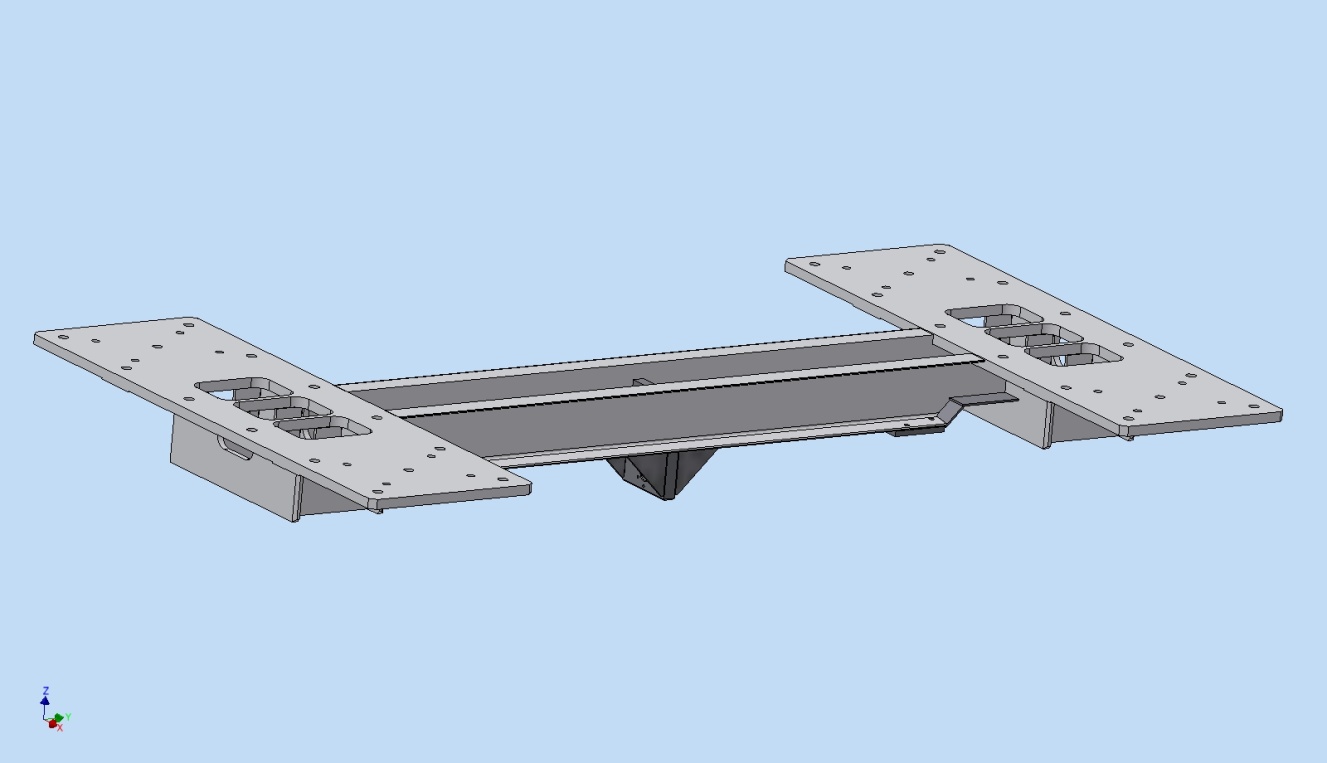 Deformation
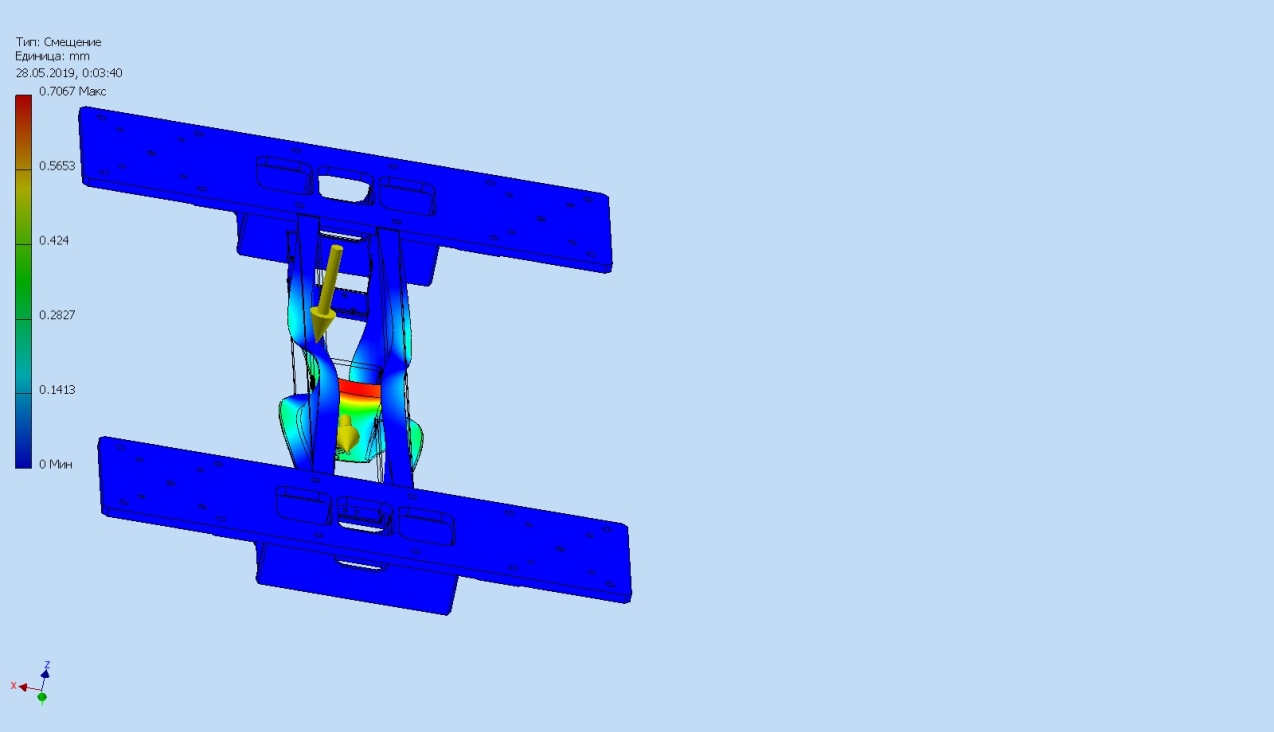 Box limiting the movement of the Top frame in the opening of the Intermediate frame
Stress
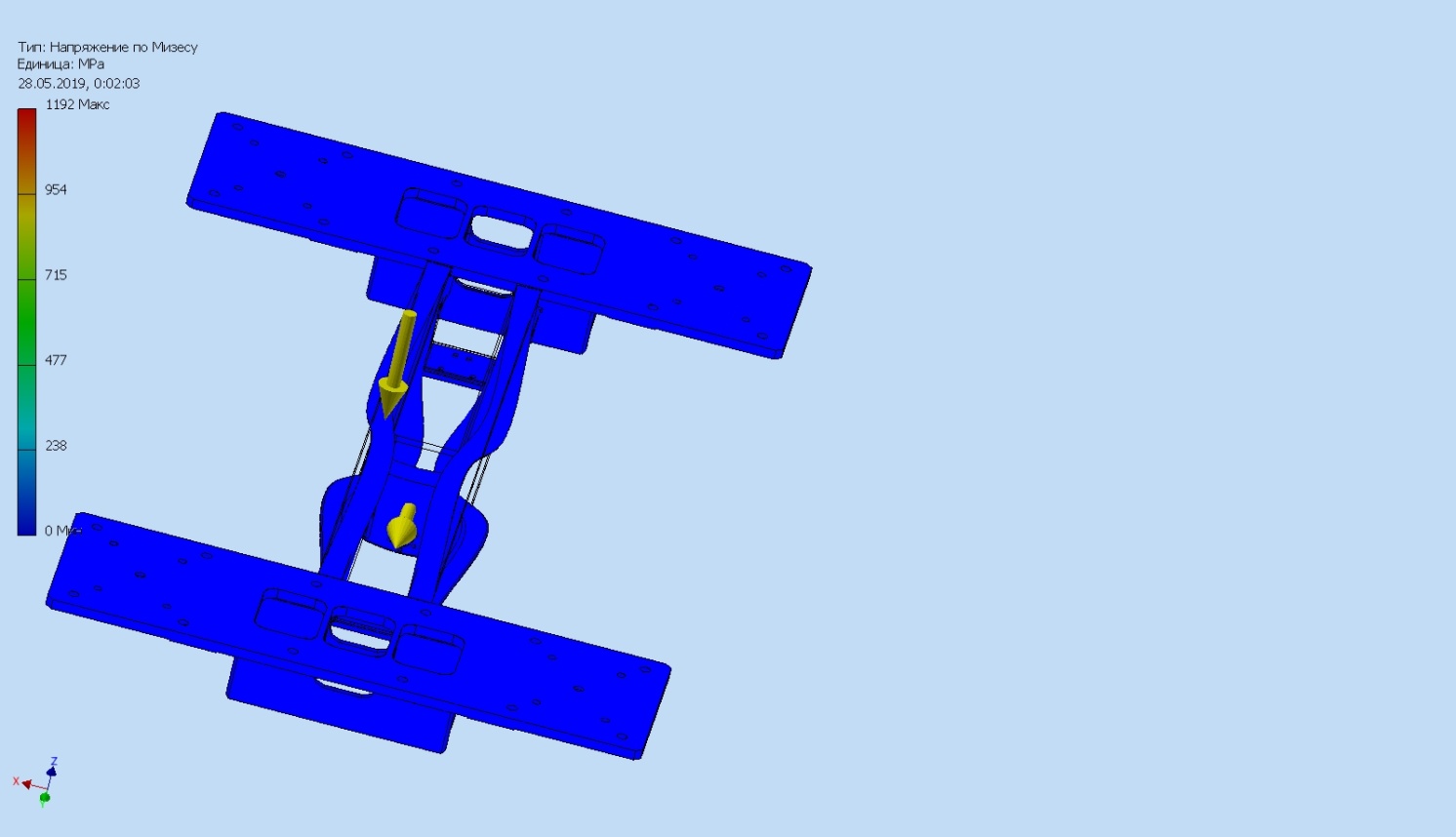 Margin
G
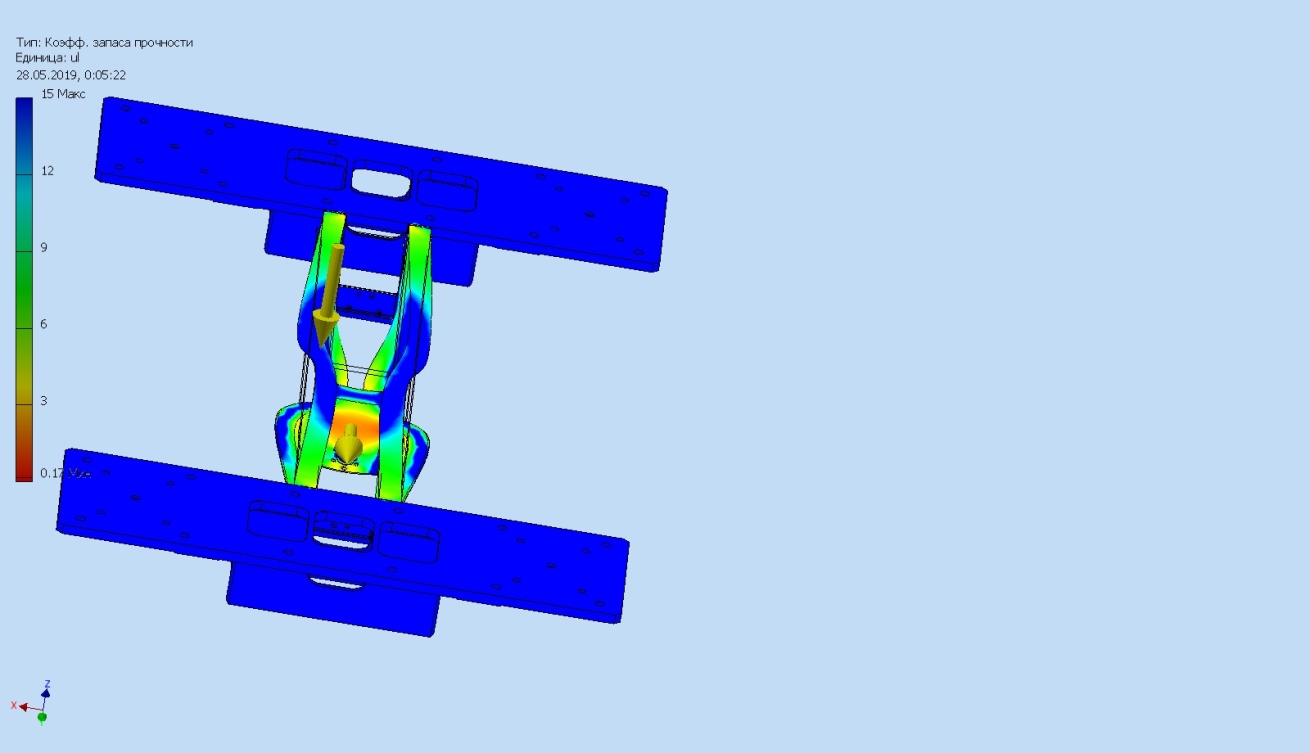 The top frame is designed for seismic load which acts from the gimbal longitudinal (20 tons)
200 kN (seismic load - 12%m)
15.11.2019
PDR CBM Dipole Magnet
22
Gimbals : design and calculation
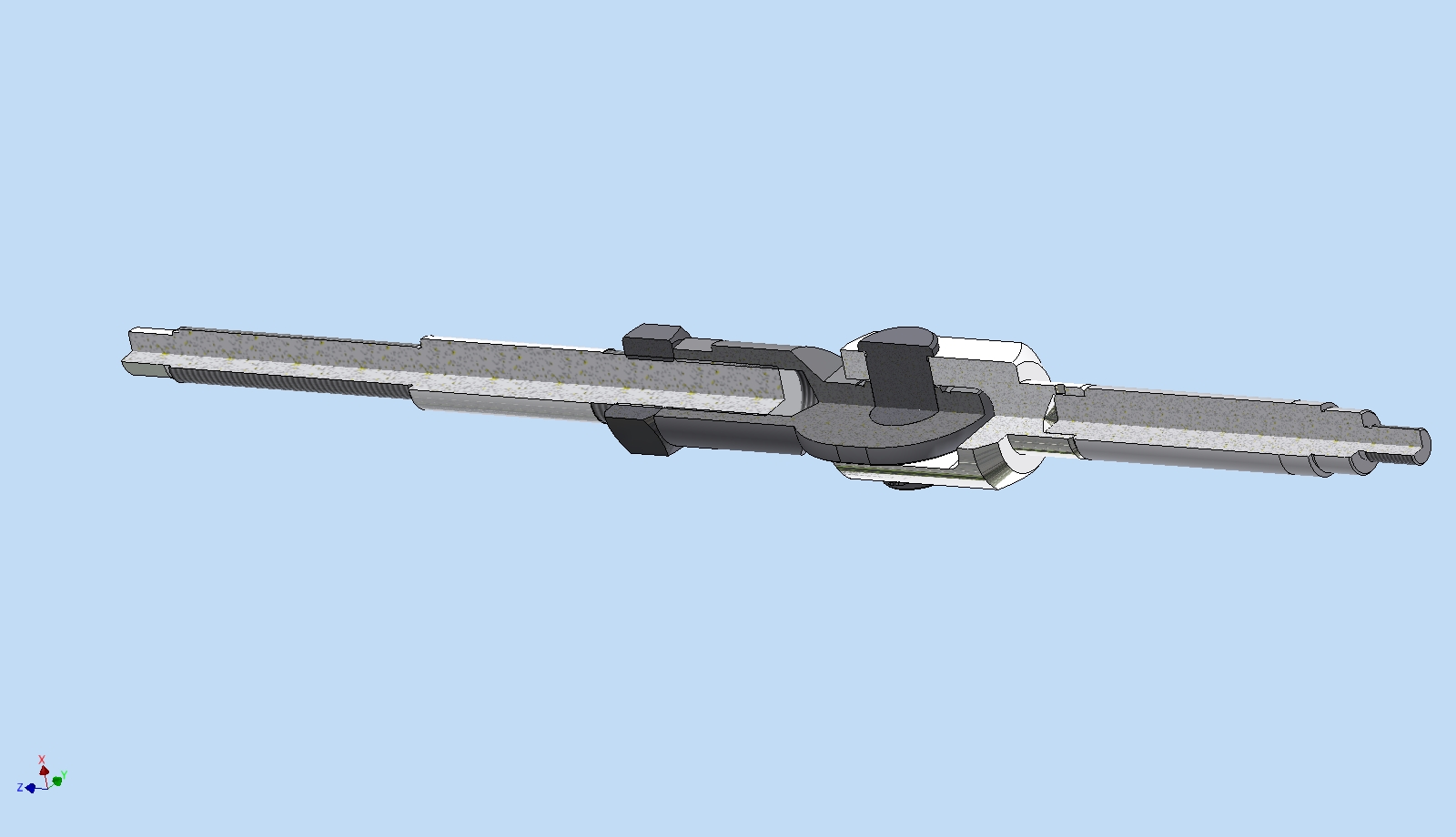 traction axle
locknut
Swivel bearing
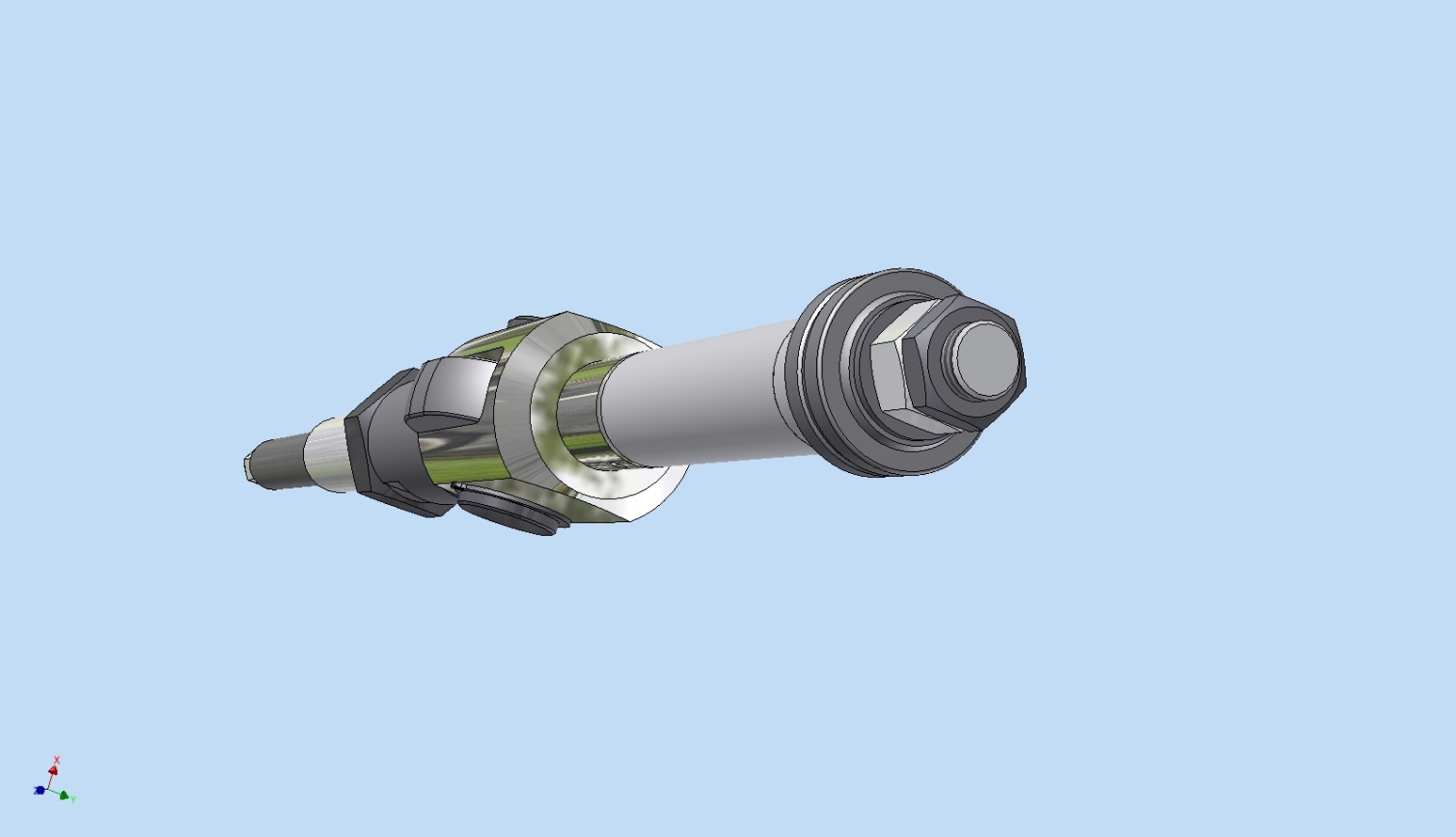 support plug
swivel head
Stress
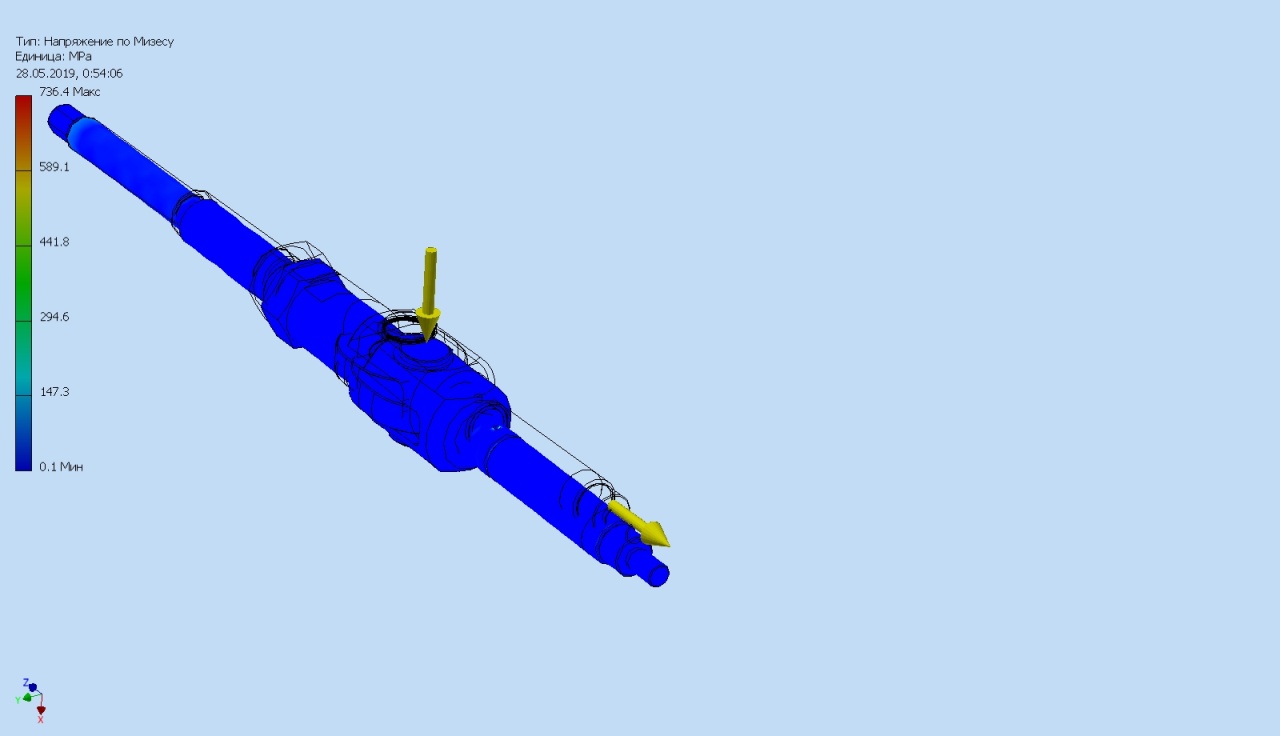 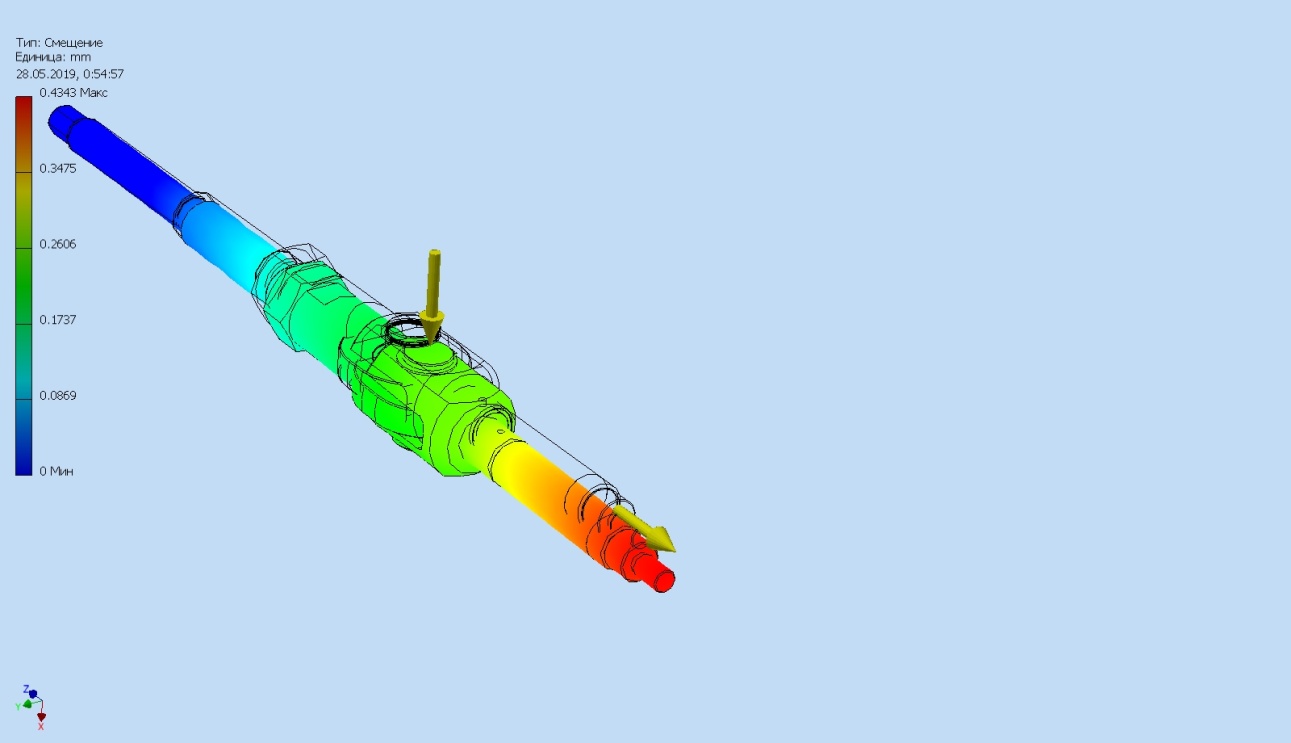 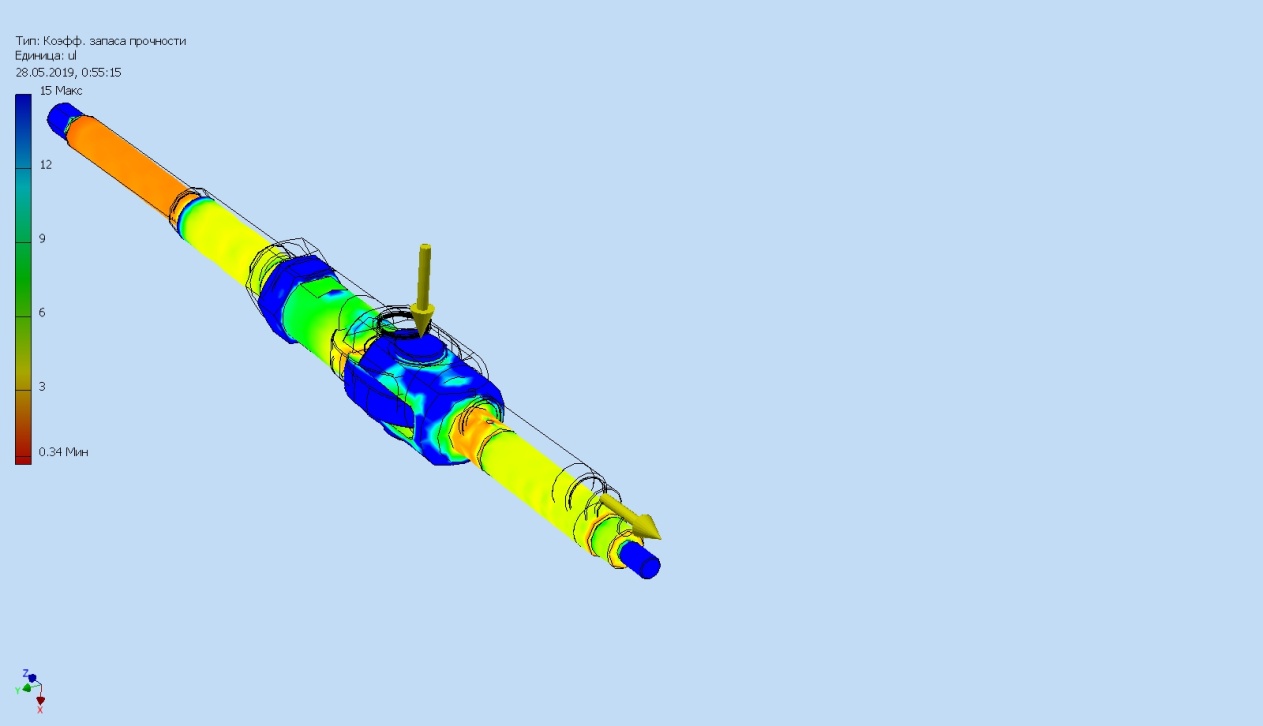 Deformation
Margin
G
workload : 50kN
design load: 200kN
200 kN (seismic load - 12%m)
15.11.2019
PDR CBM Dipole Magnet
23
Calculation of studs for Pole CBM magnet
Stress
Stress
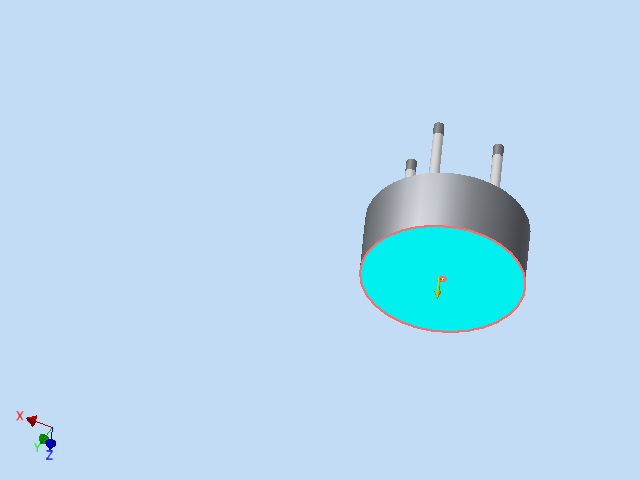 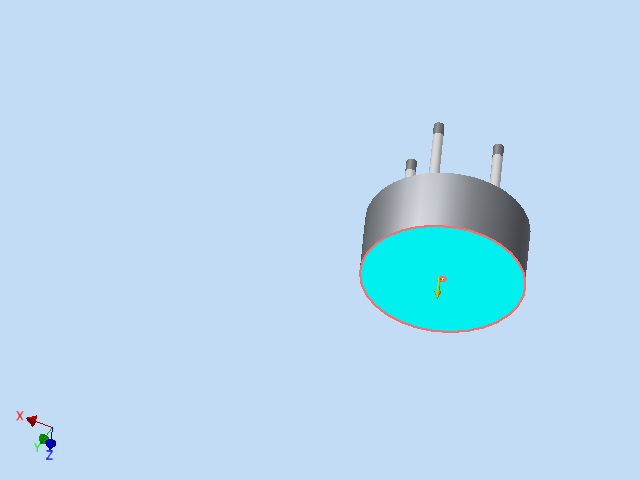 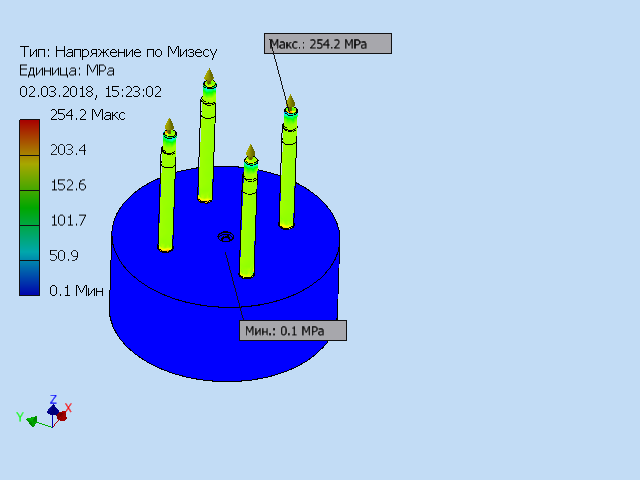 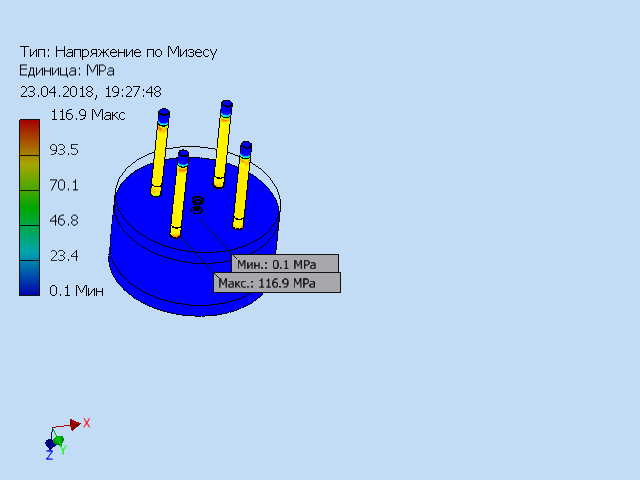 1500000N
3000000N
Deformation
Deformation
Margin
Margin
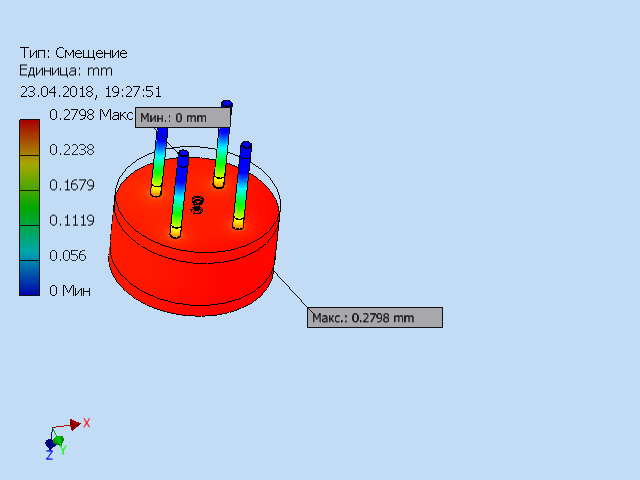 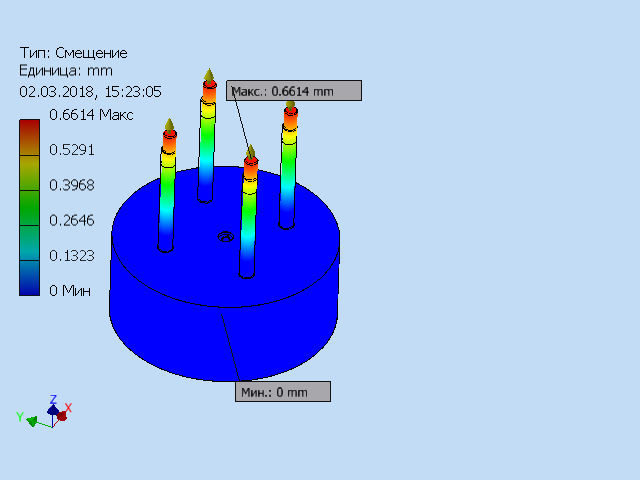 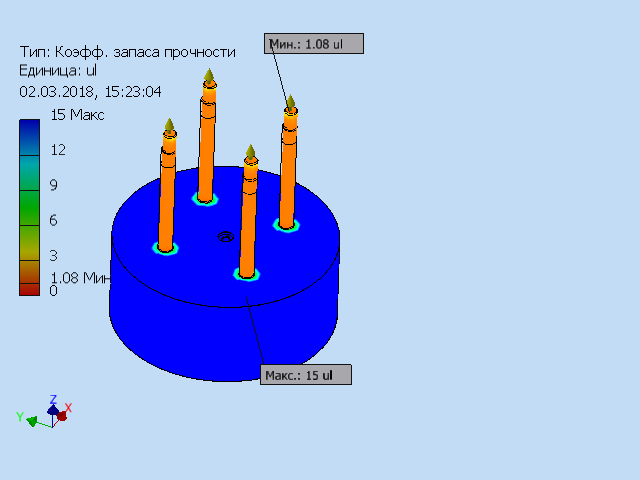 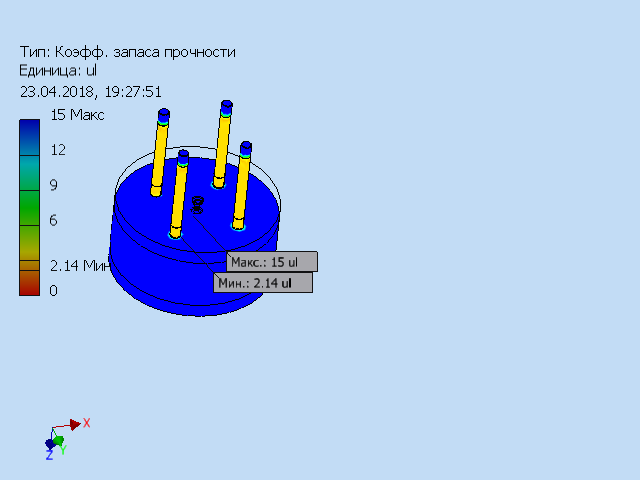 15.11.2019
PDR CBM Dipole Magnet
24
Calculation of Pole & crossbar CBM magnet
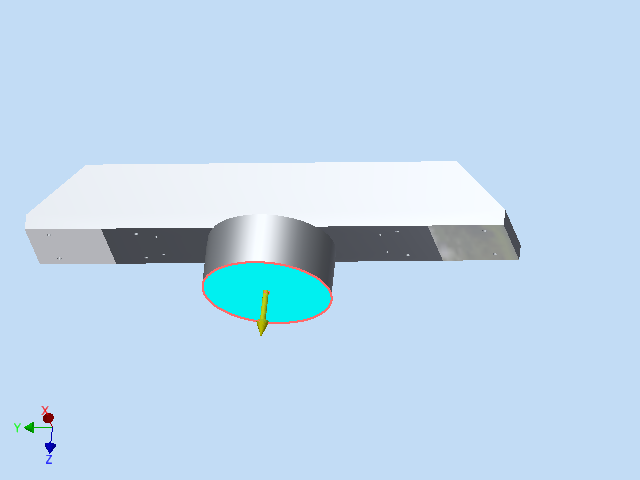 3000000N
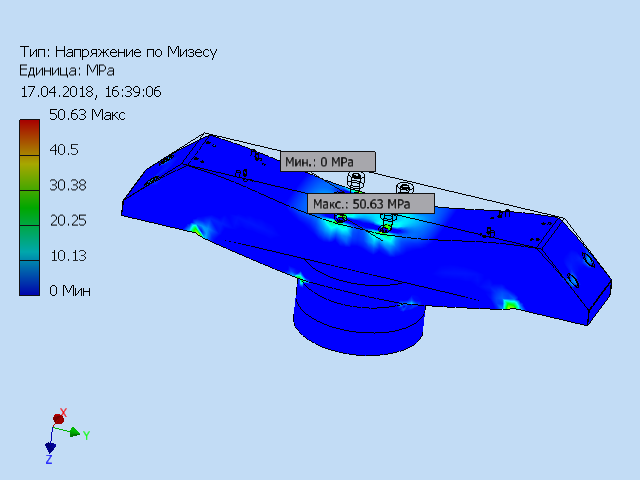 Stress
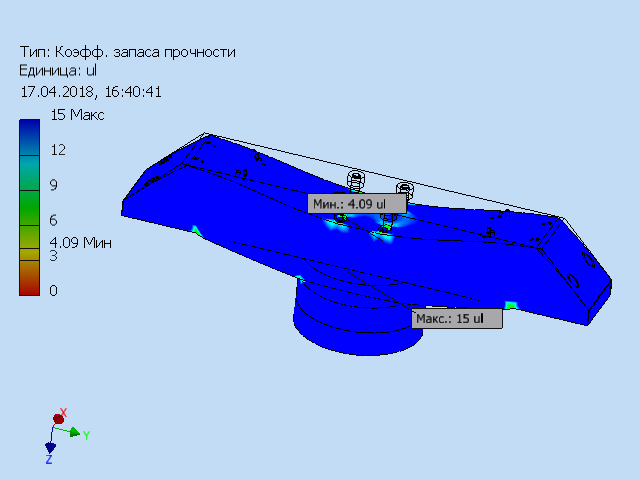 Margin
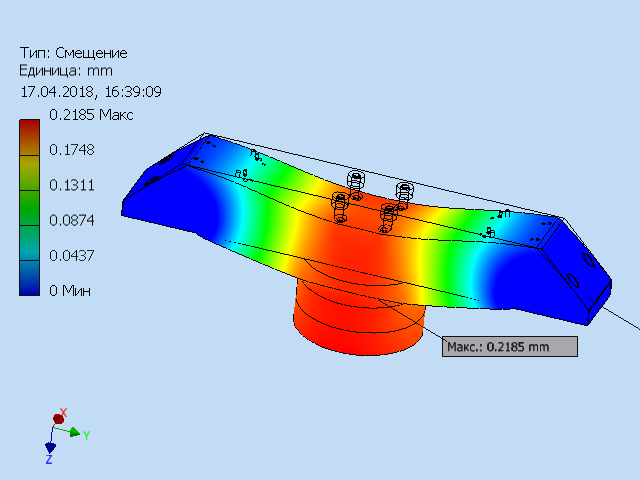 Deformation
15.11.2019
PDR CBM Dipole Magnet
25
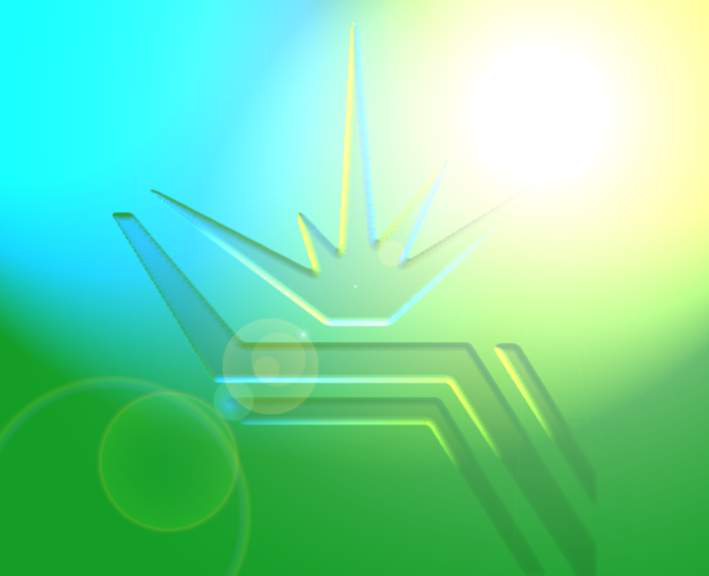 Thank you for your attention!
15.11.2019
26